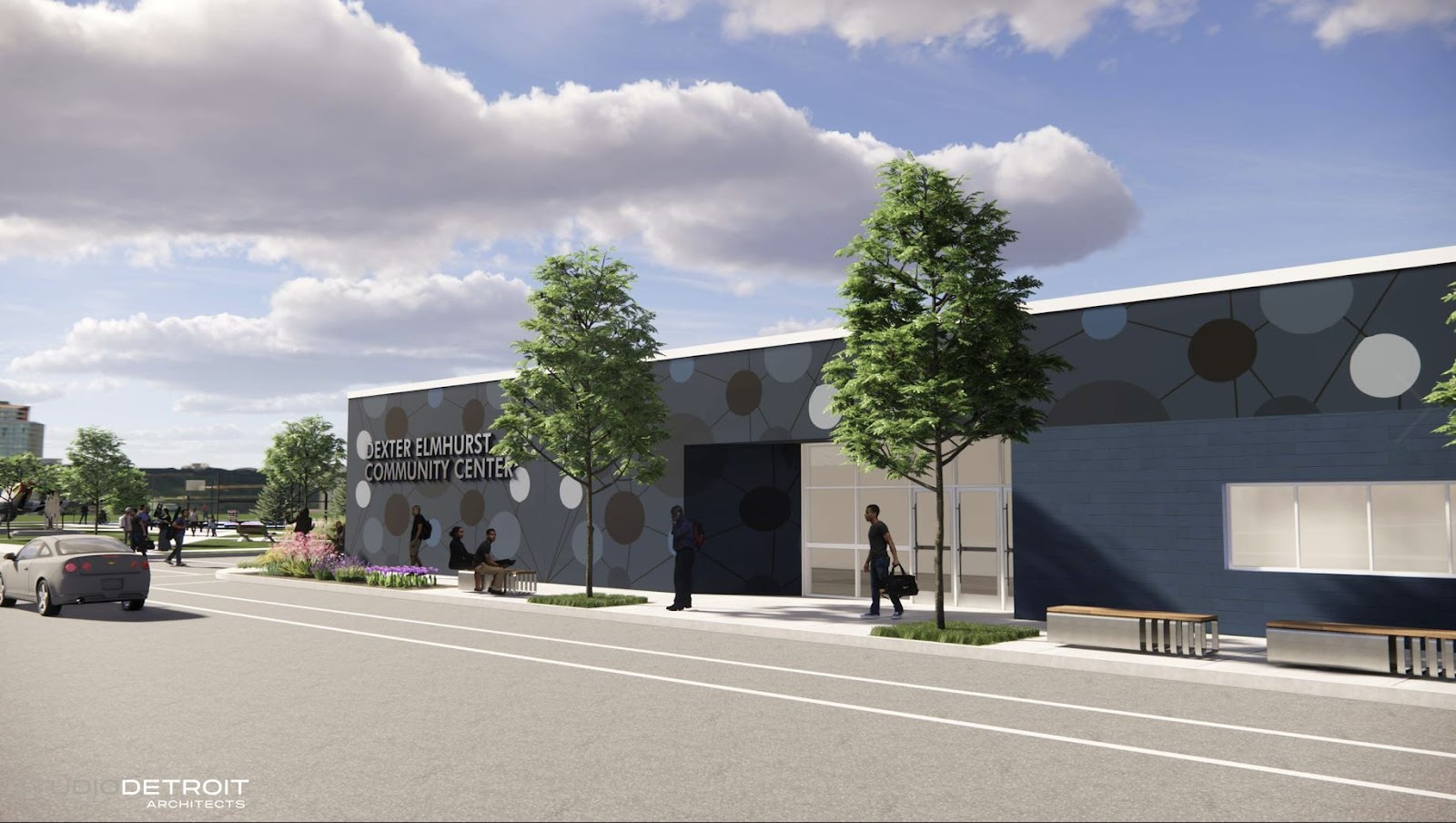 Parks and Recreation
Dexter - Elmhurst
December 6, 2022
For more information go to: Detroitmi.gov/DexterElmhurst
[Speaker Notes: BRAD / RHEA]
Welcome!
Today's Agenda:

Introductions & Acknowledgements 
Presentation / Overview                         
Facilitated table discussions                
Report out                                                
Closing
6:00 pm
6:10 pm
6:20 pm
7:00 pm
7:20 pm
[Speaker Notes: BRAD / RHEA]
Timeline
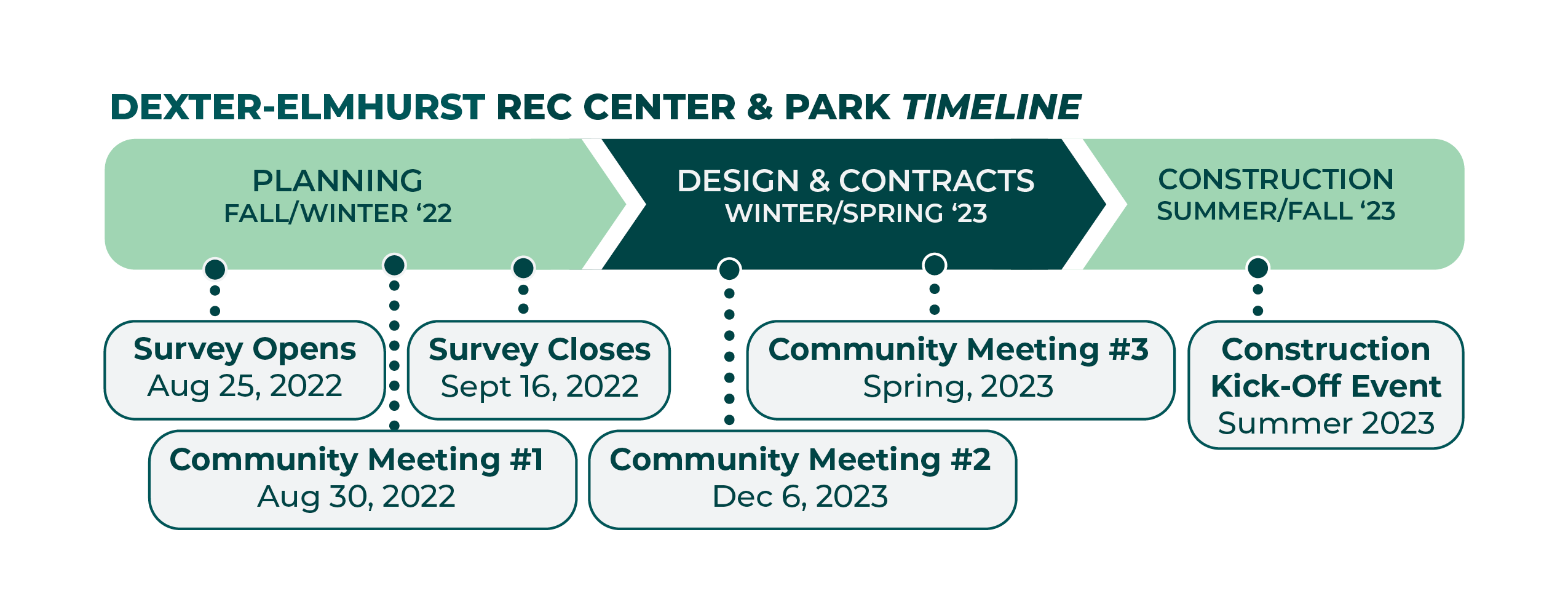 [Speaker Notes: JULIANA]
What we've heard: Rec Center Survey Results
Wanted Activities / Spaces (percentage of respondents who reported wanting the amenity)
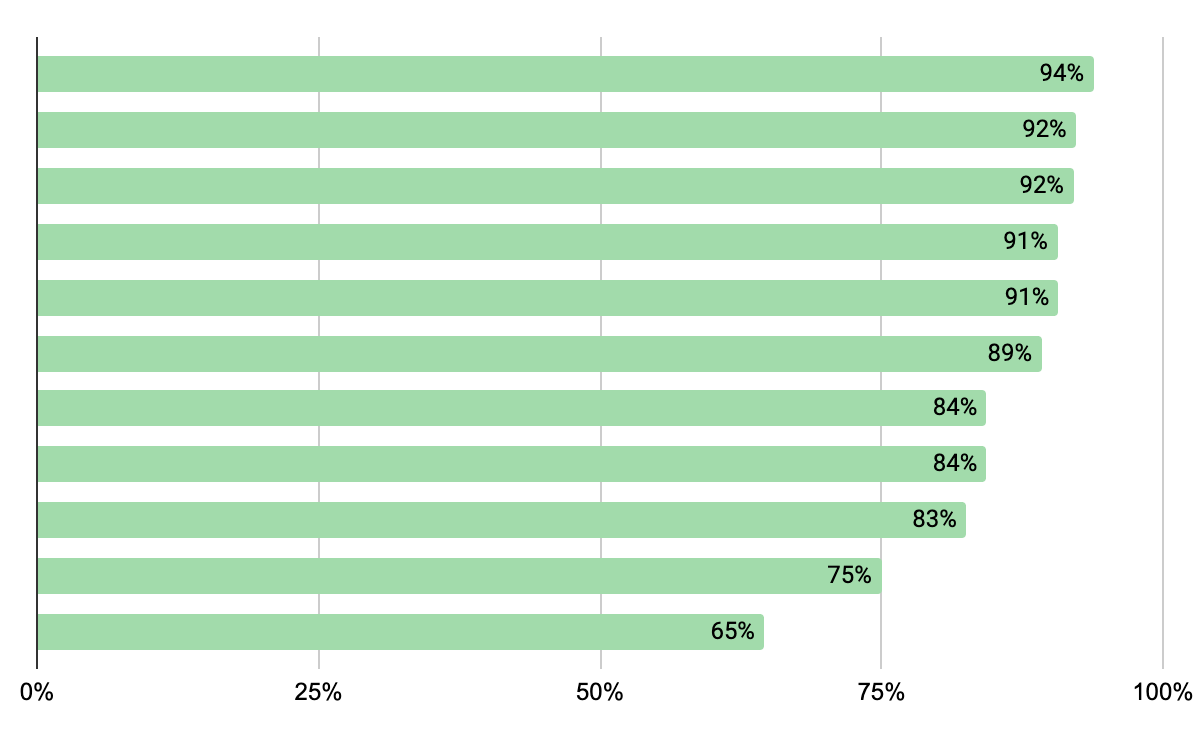 Gymnasium
Fitness
Arts & Crafts
Community Meetings
Computer Lab
Cultural Activities
Dance & Aerobics
Reading Room
Cooking & Health Classes
STEM Classes
Special Events
[Speaker Notes: Walking / running – 71%
Group fitness classes (yoga, zumba, etc.) – 68%
Art / educational programs – 66%
Small special events (birthday parties, etc.) – 62% 
Work out equipment / weight room – 61%
Community meetings –60%
Field sports (football, soccer, lacrosse) – 47% 
Basketball – 45% 
Large special events (graduations, concerts, etc.) – 41%]
What we've heard: Rec Center Survey Results
Highest Priority Activities / Spaces (percent of respondents choosing the amenity in their top 3) 

Fitness Activities – 59%
Community Meetings – 51% 
Gymnasium – 40%
Computer Lab / Internet Access – 35%
Dance & Aerobics – 29%
Cultural Activities – 23% 
STEM Classroom – 20%
Cooking & Health Classes – 17%
Reading Room – 14% 
Special Events – 10%

Common write-ins: Senior/youth spaces, Local Business/Non-profit Spaces, Swimming, Gymnastics
What we've heard: Park Survey Results
Wanted Activities (percentage of respondents who reported wanting the amenity)
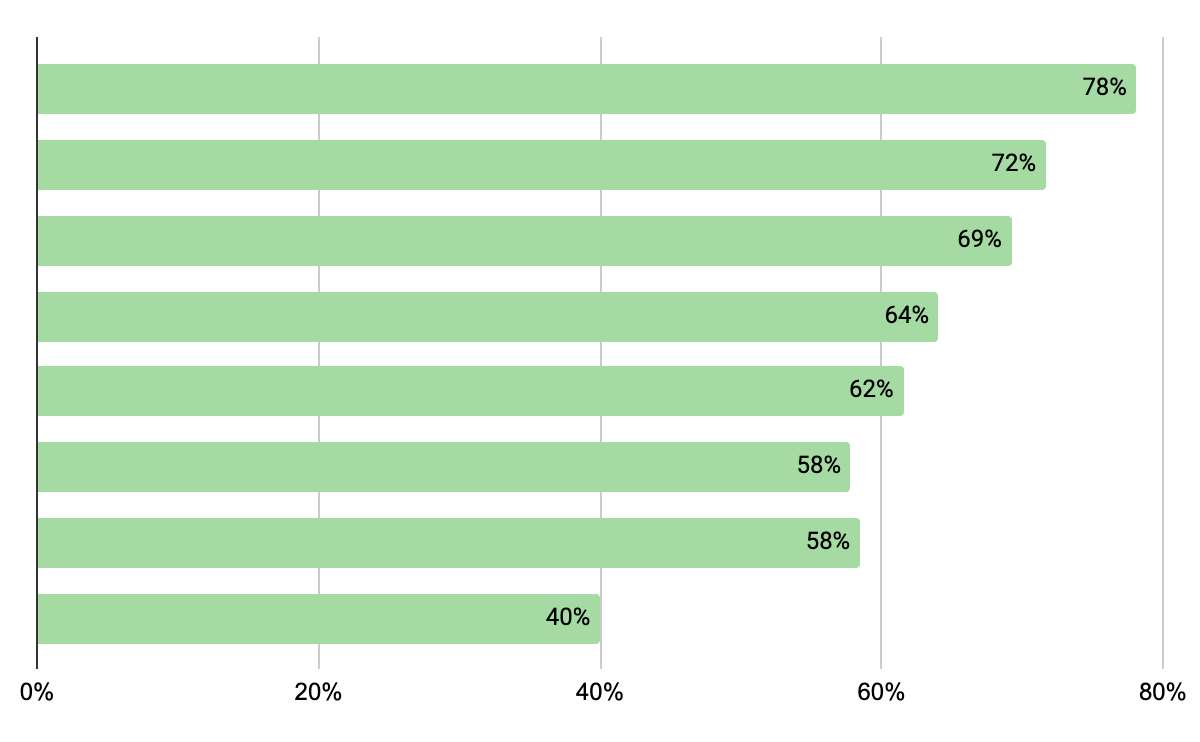 Traditional Playground
Nature Exploration Area
Picnic Tables
Outdoor Fitness Equipment
Basketball Court
Outdoor Challenge Course
Open Lawn
Dog Park
[Speaker Notes: Walking / running – 71%
Group fitness classes (yoga, zumba, etc.) – 68%
Art / educational programs – 66%
Small special events (birthday parties, etc.) – 62% 
Work out equipment / weight room – 61%
Community meetings –60%
Field sports (football, soccer, lacrosse) – 47% 
Basketball – 45% 
Large special events (graduations, concerts, etc.) – 41%]
What we've heard: Park Survey Results
Highest Priority Activities (percent of respondents choosing the amenity in their top 3) 

Playtime for kids – 55%
Group fitness classes – 48% 
Outdoor fitness equipment – 39%
Picnic / BBQ – 37%
Passive activities – 34%
Open lawn – 29% 
Dog Park – 26%
Basketball – 25%
Special Events – 17%


Common write-ins: Various types of gardens / planted areas
What we've been working on
Conceptual layout to fit the wanted amenities, looking for feedback on the park amenities and on the rec centers rooms and layout.

FOOD FOR THOUGHT:
 - Combining some compatible uses into multipurpose spaces (ie meeting and classroom(s))
 - Providing flexible space to adapt to future uses/wants
 - Improving access, parking

POOL: there were many write-ins and comments about building a new pool for year-round swimming, and unfortunately it is beyond the budget of this project and the available space.

VACANT / BLIGHT: we are looking at expanding the parking lot and park to accommodate more parking.  We are also looking into expanding the park in the future on vacant lots, but that would be a future phase.  For blighted properties, please reach out to Mona Ali, D7 DON.
Future Rec Center & Park
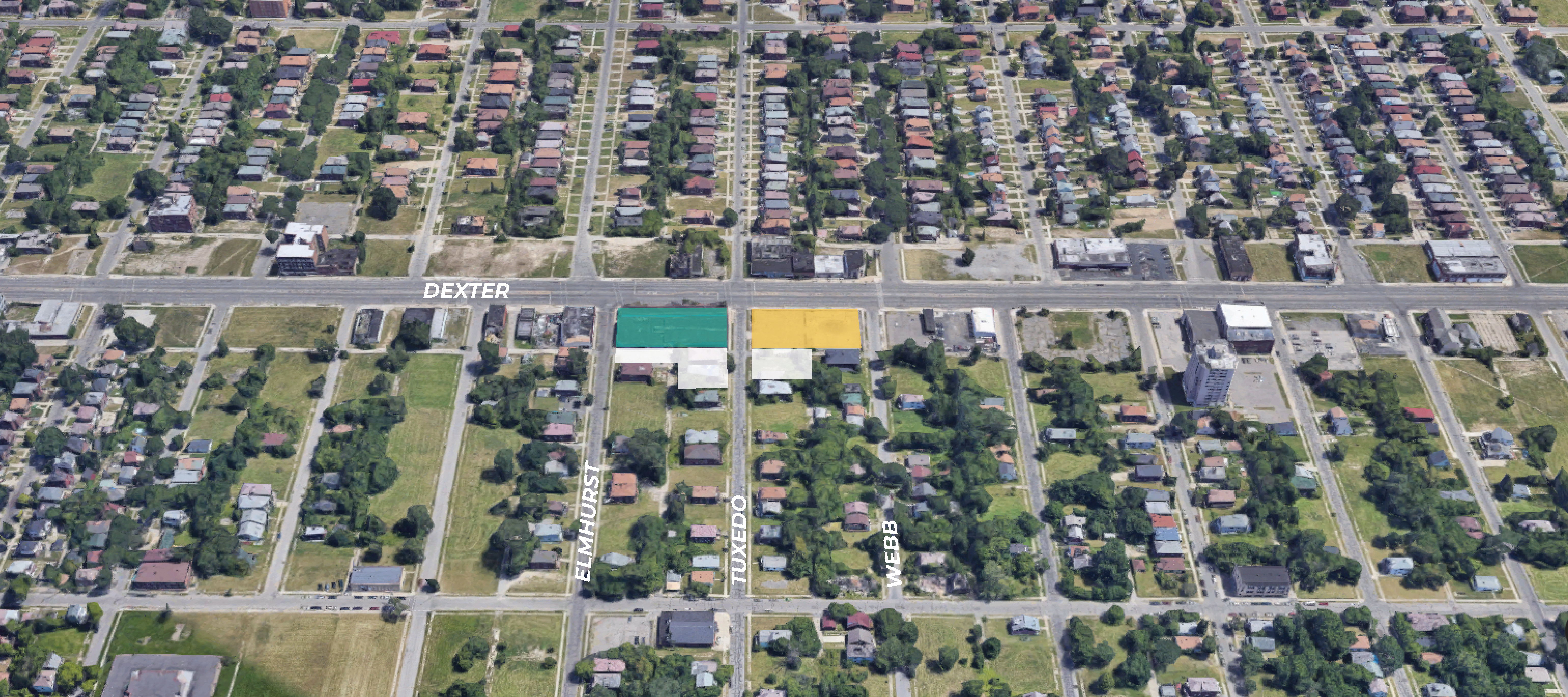 PARK
REC CENTER
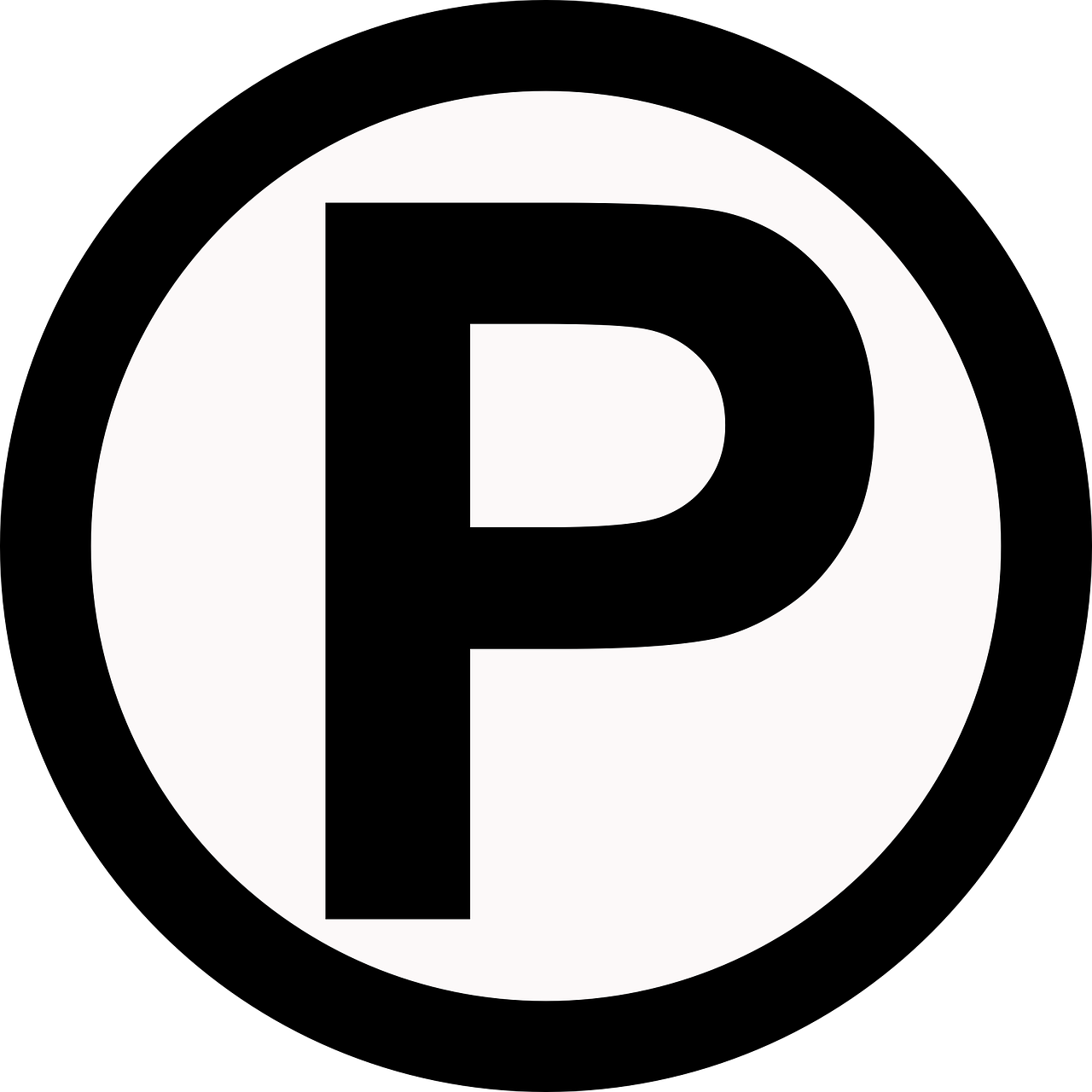 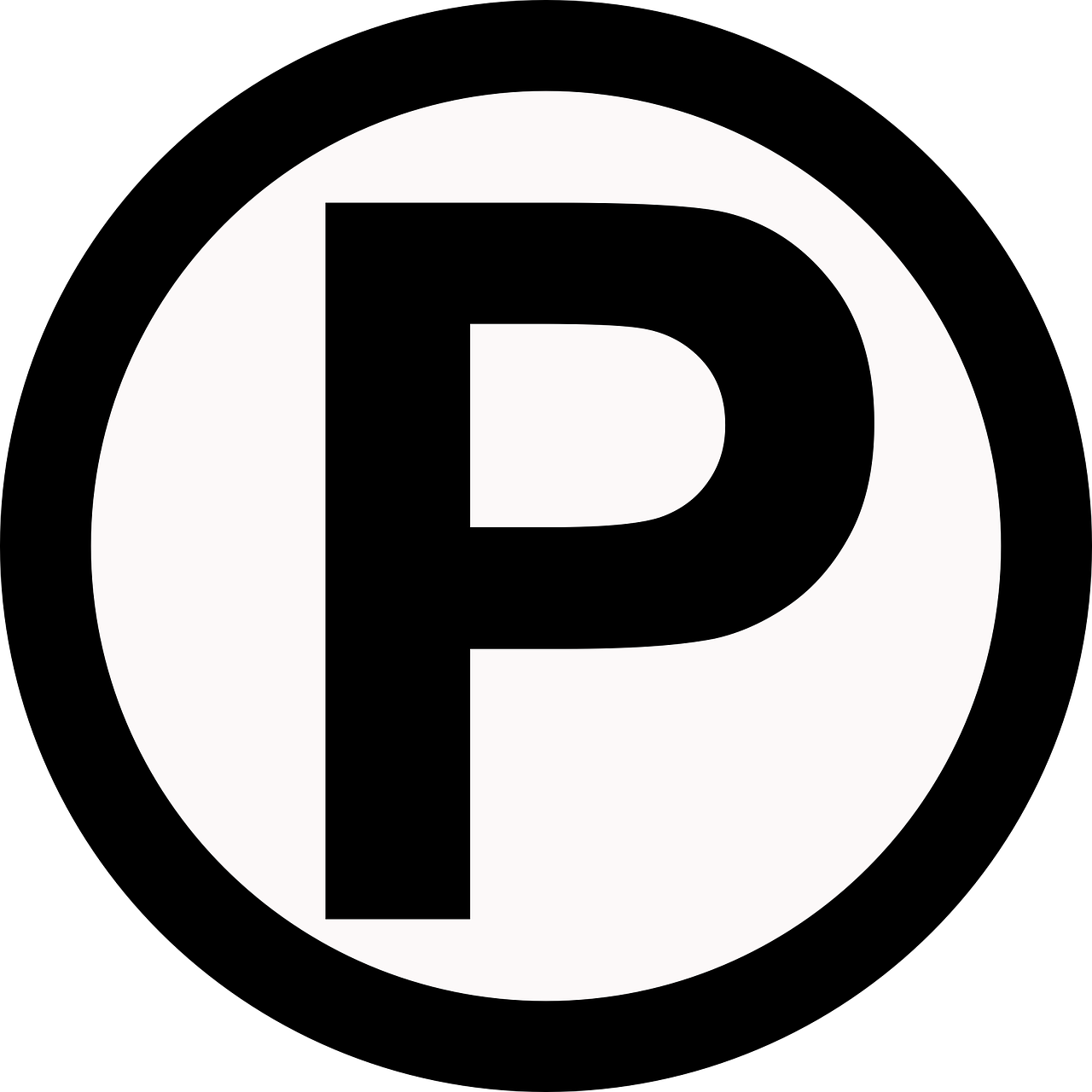 [Speaker Notes: JULIANA
Looking into potential expansion with vacant land around the center/park - this would be a future phase and not yet funded.
Park – 0.6 acres]
Site Plan – Existing
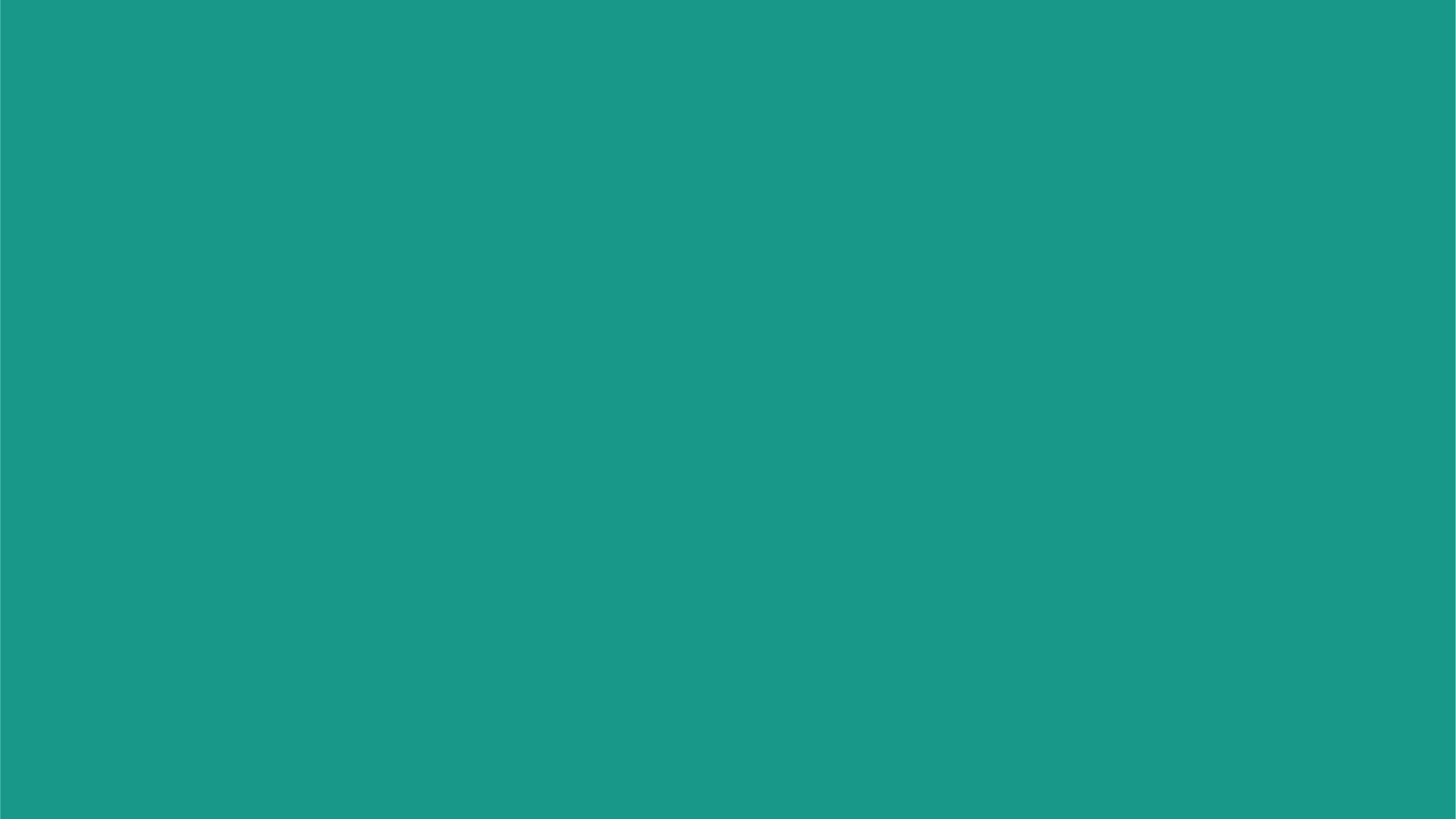 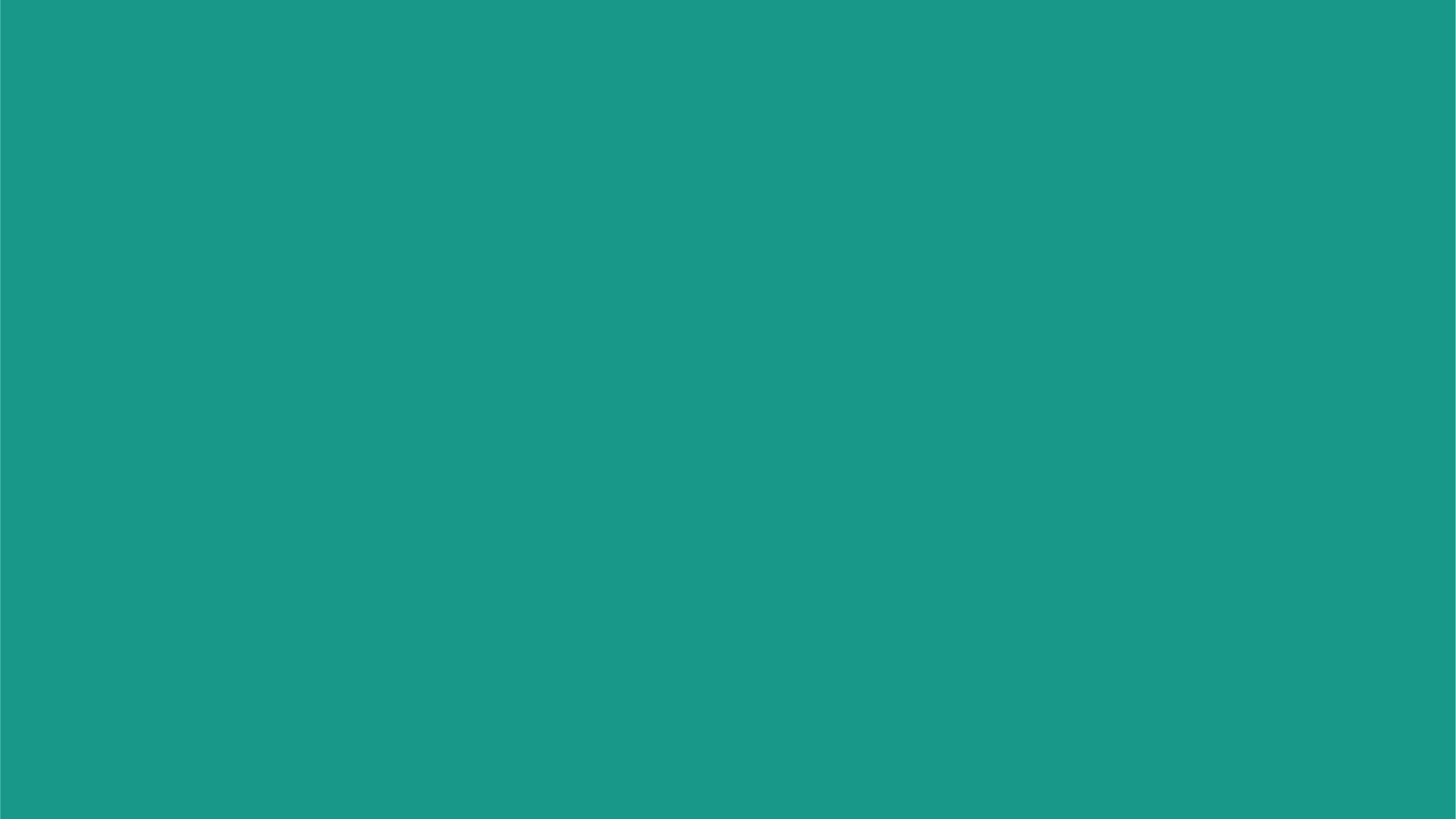 Dexter-Elmhurst Recreation Center
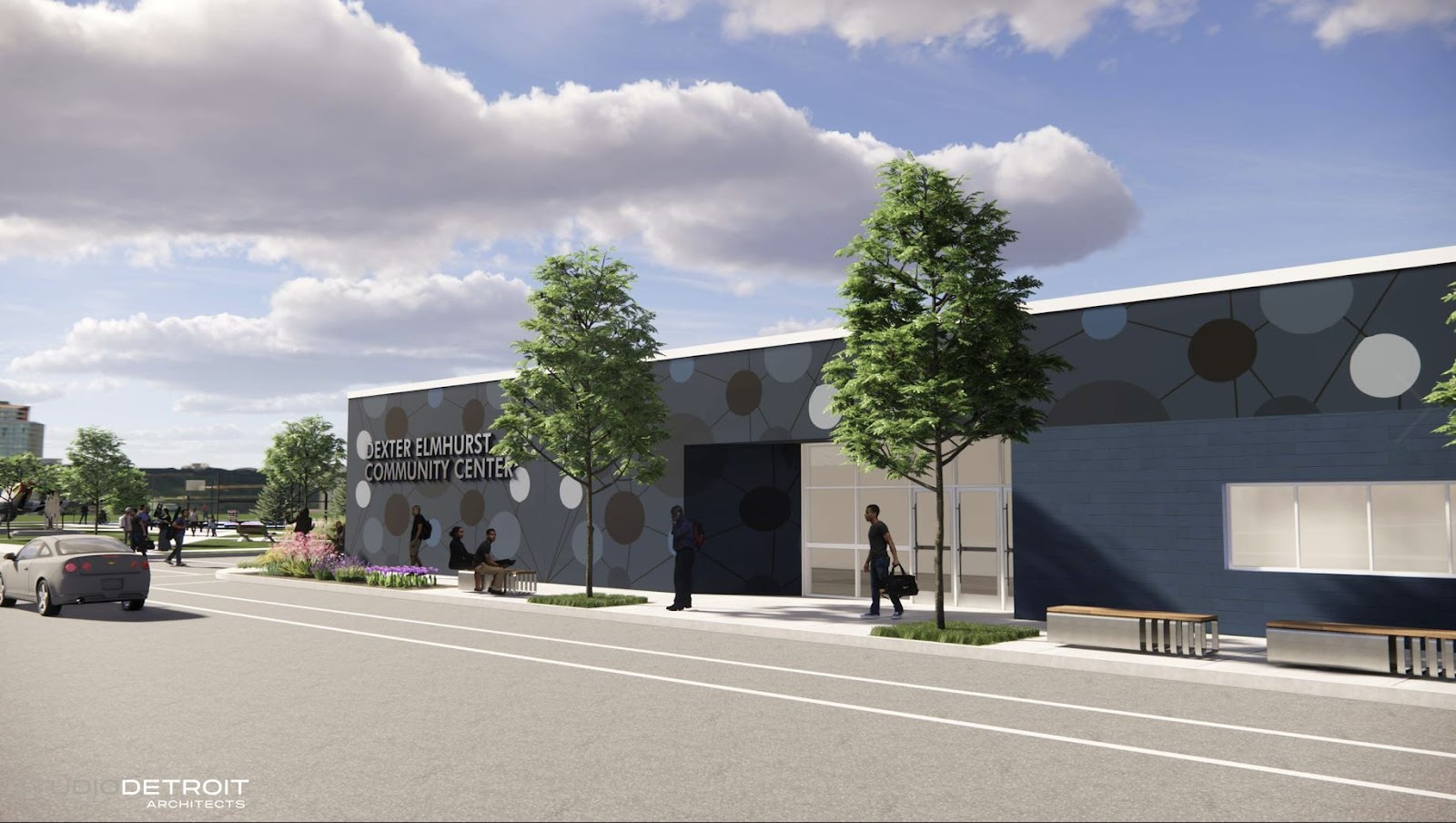 10
Conceptual Image of Future Center
[Speaker Notes: RHEA / DEBBIE

-note that nothing is finalized]
Site Plan – Existing
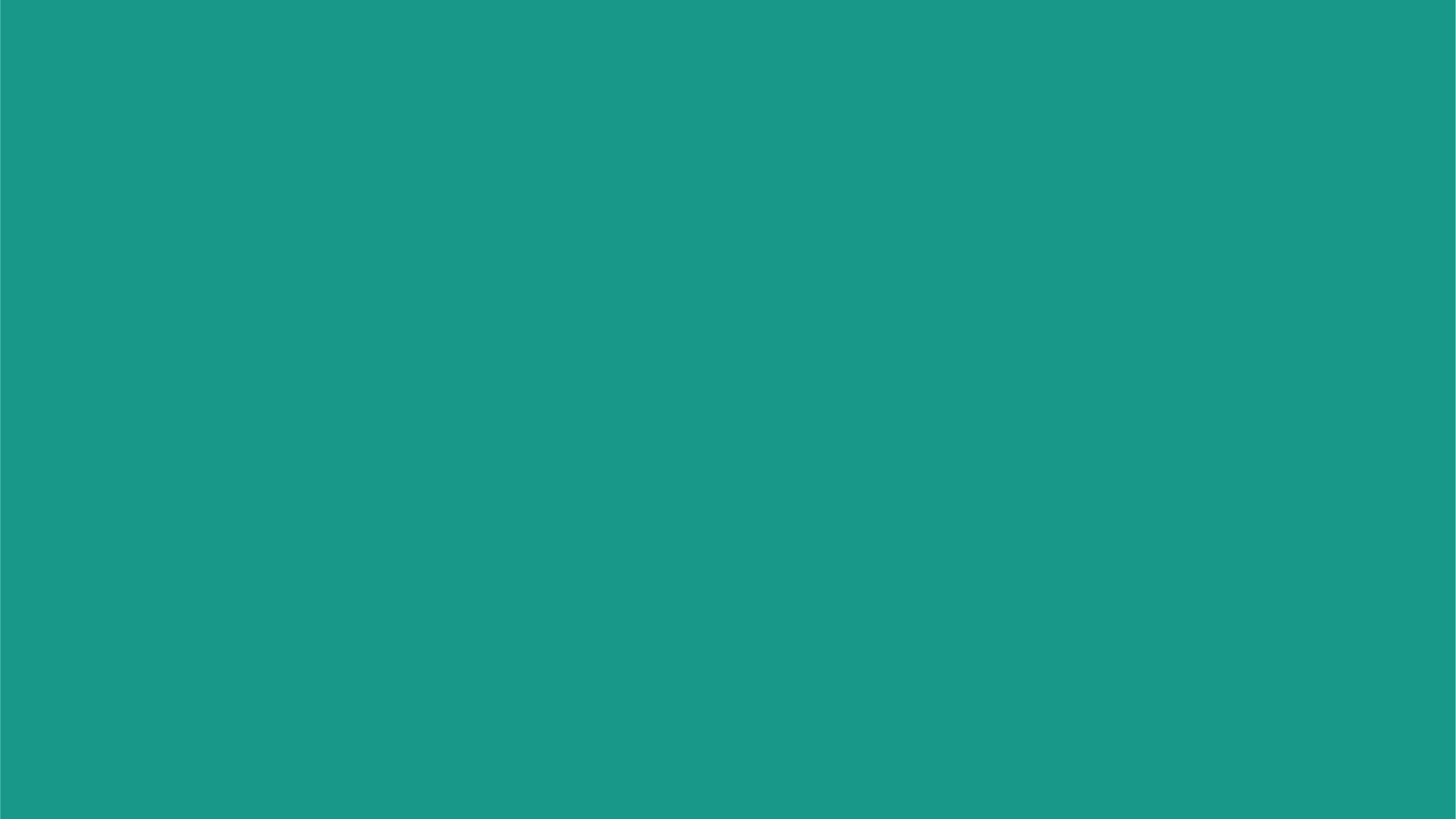 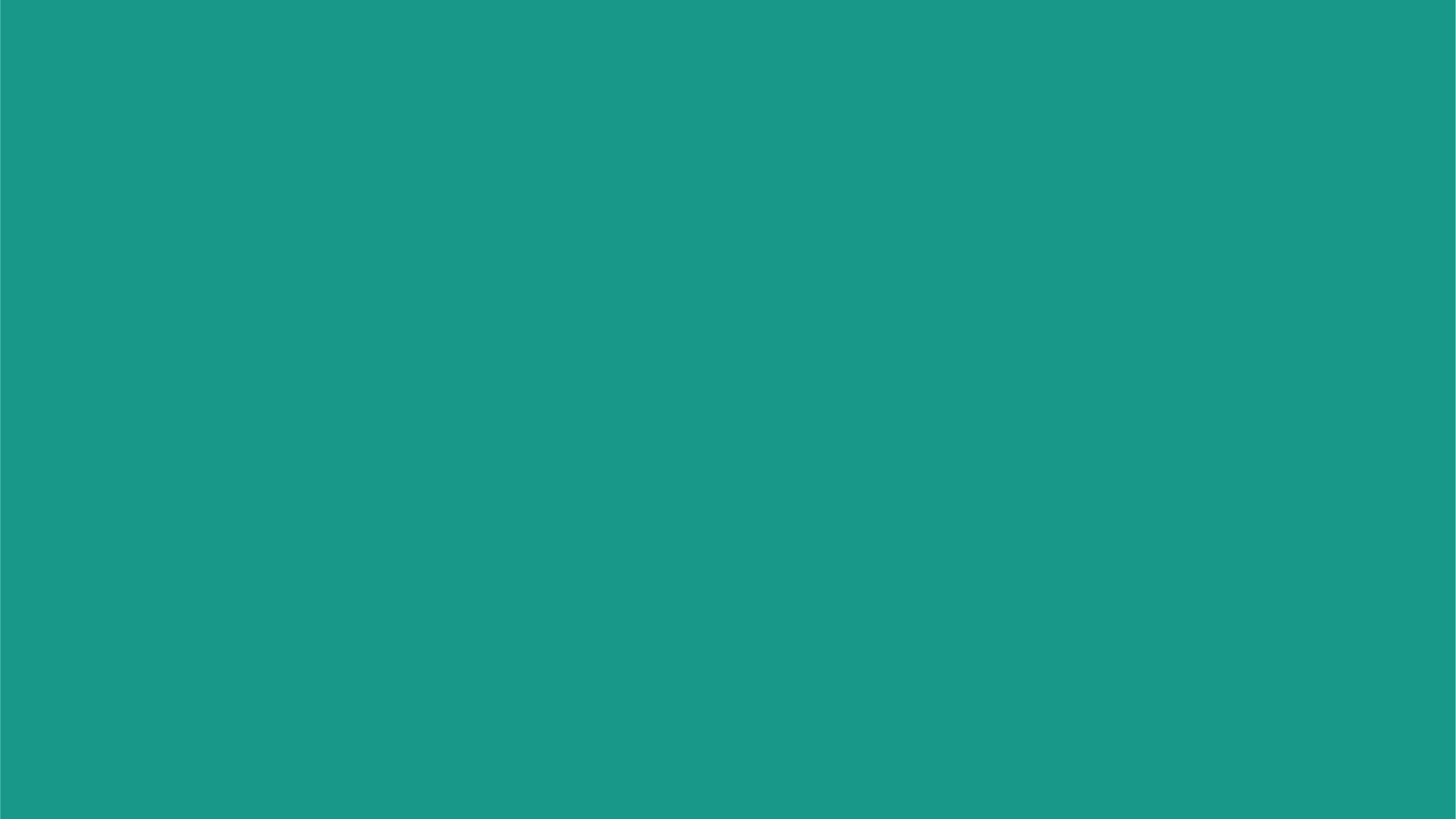 Recreation Center - Concept Design
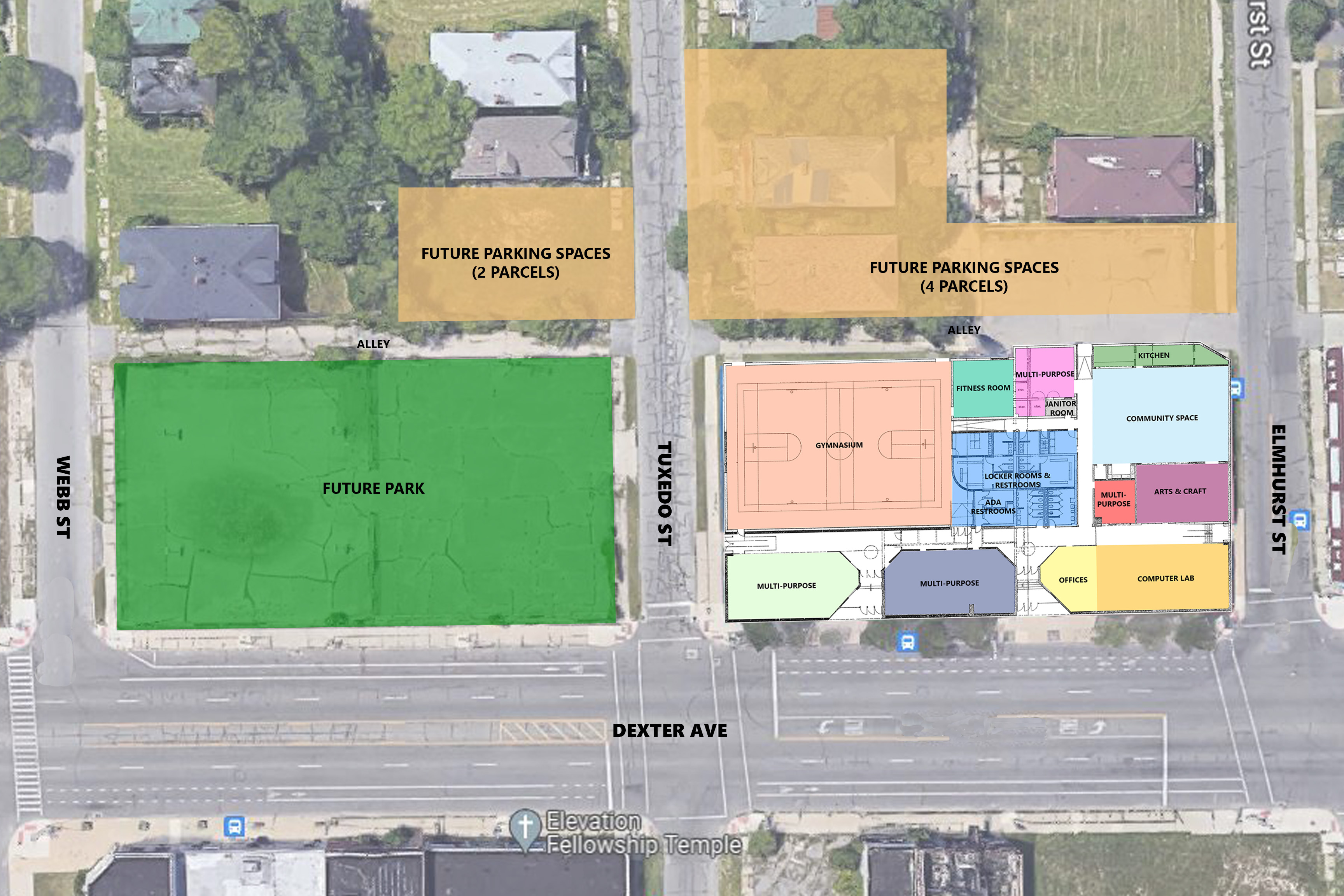 NORTH
11
[Speaker Notes: RHEA / DEBBIE

25,000 SF]
Site Plan – Existing
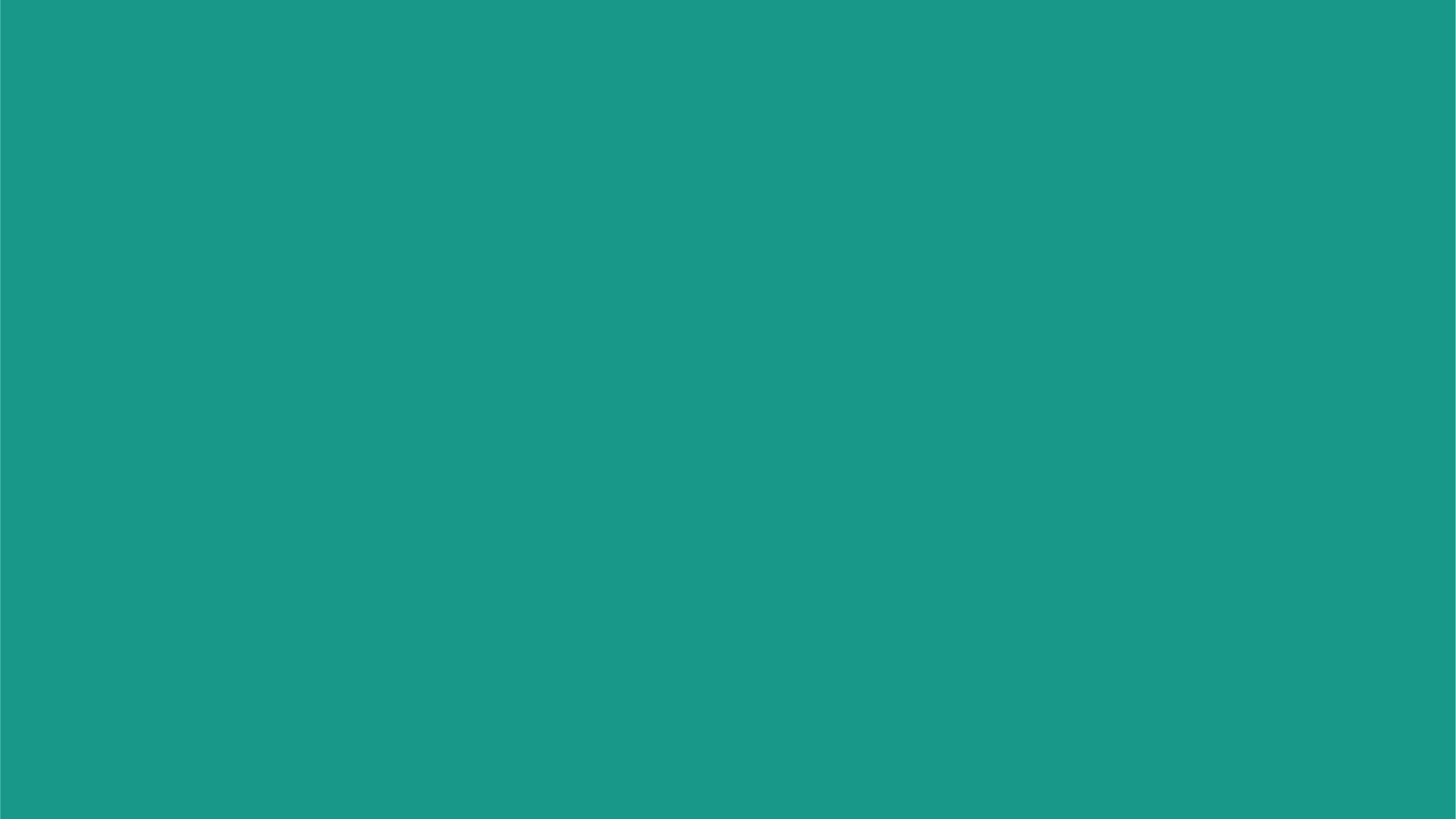 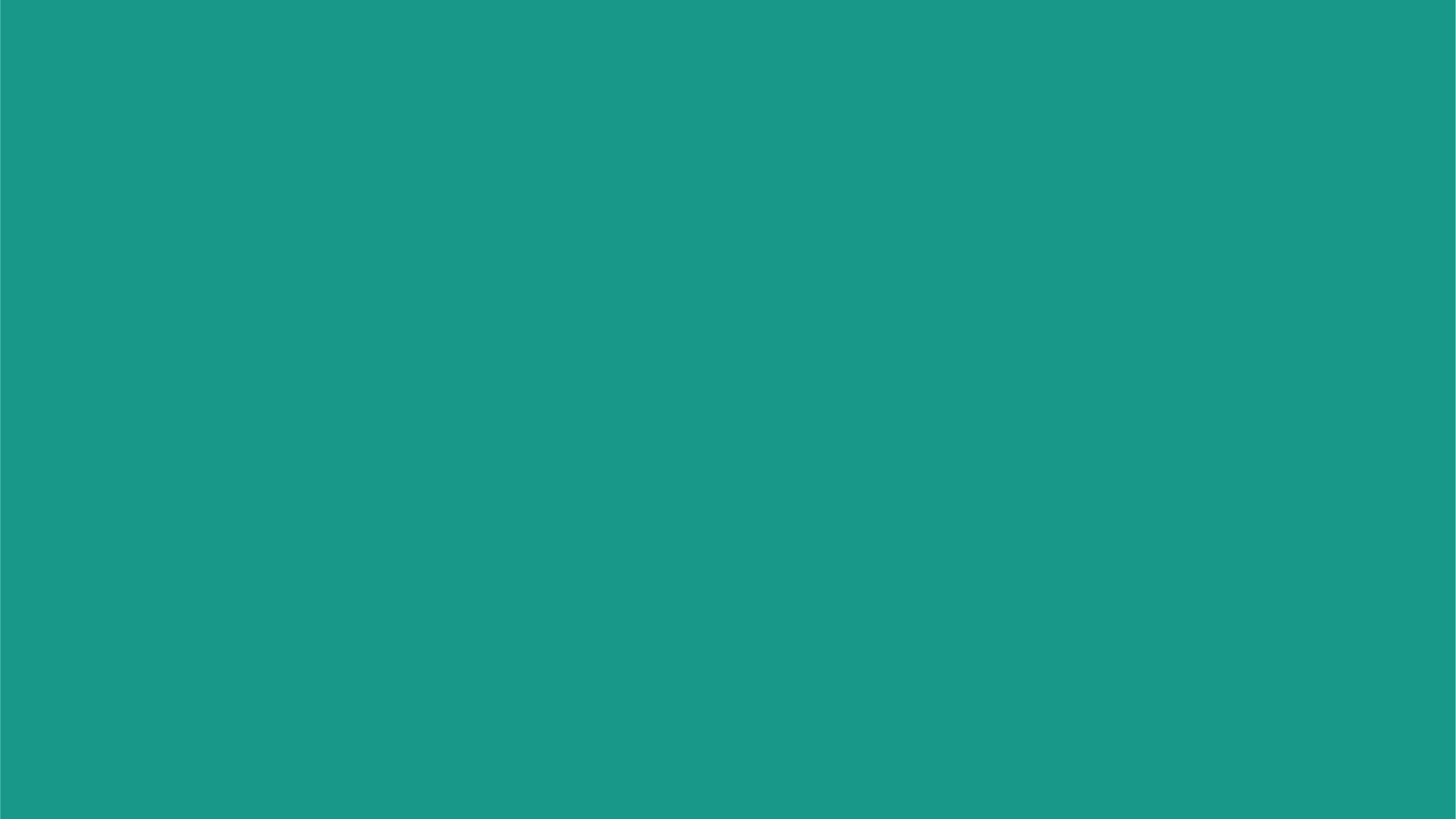 Recreation Center - Concept Design
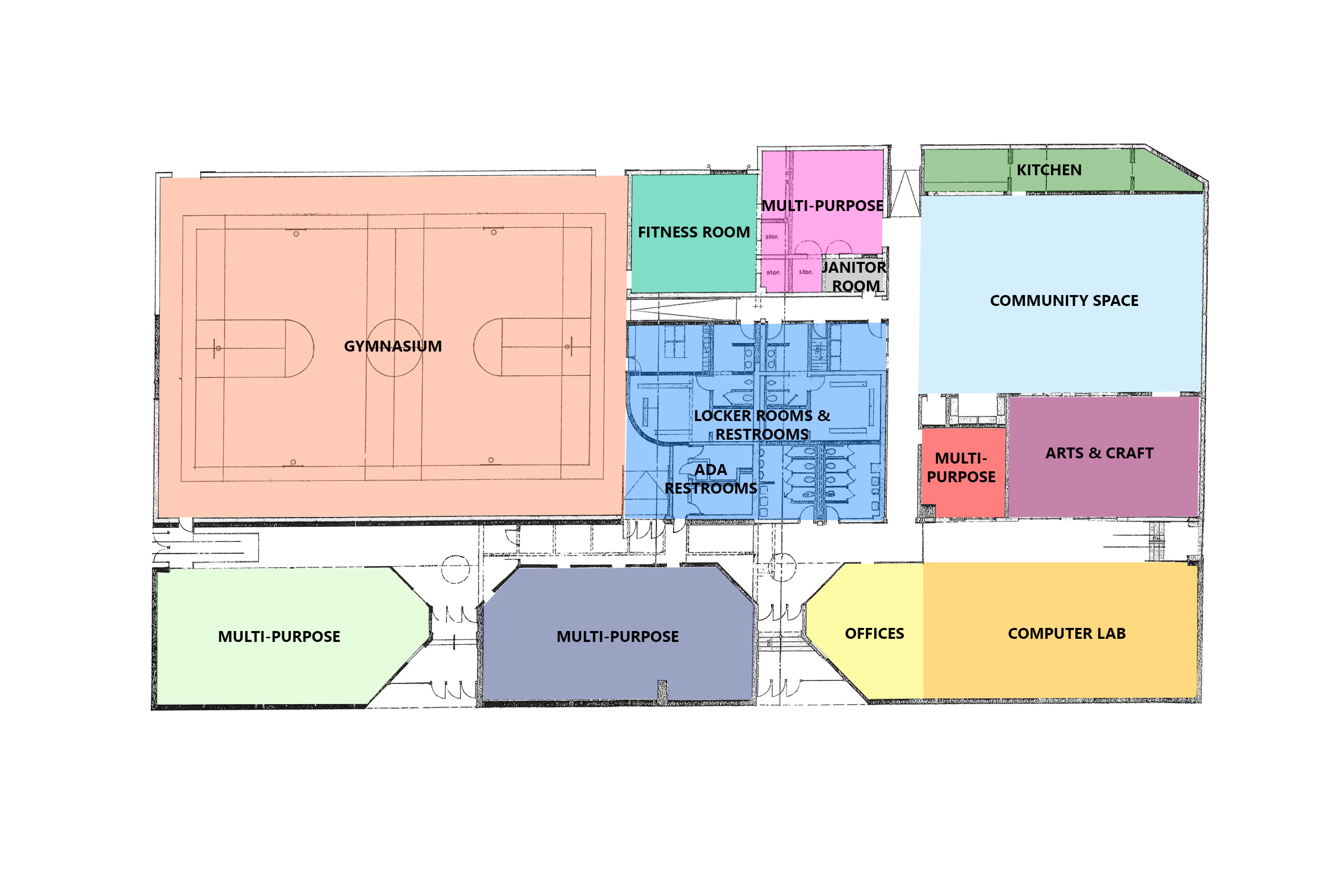 NORTH
12
[Speaker Notes: RHEA / DEBBIE

25,000 SF]
Park - Concept Design Option #1
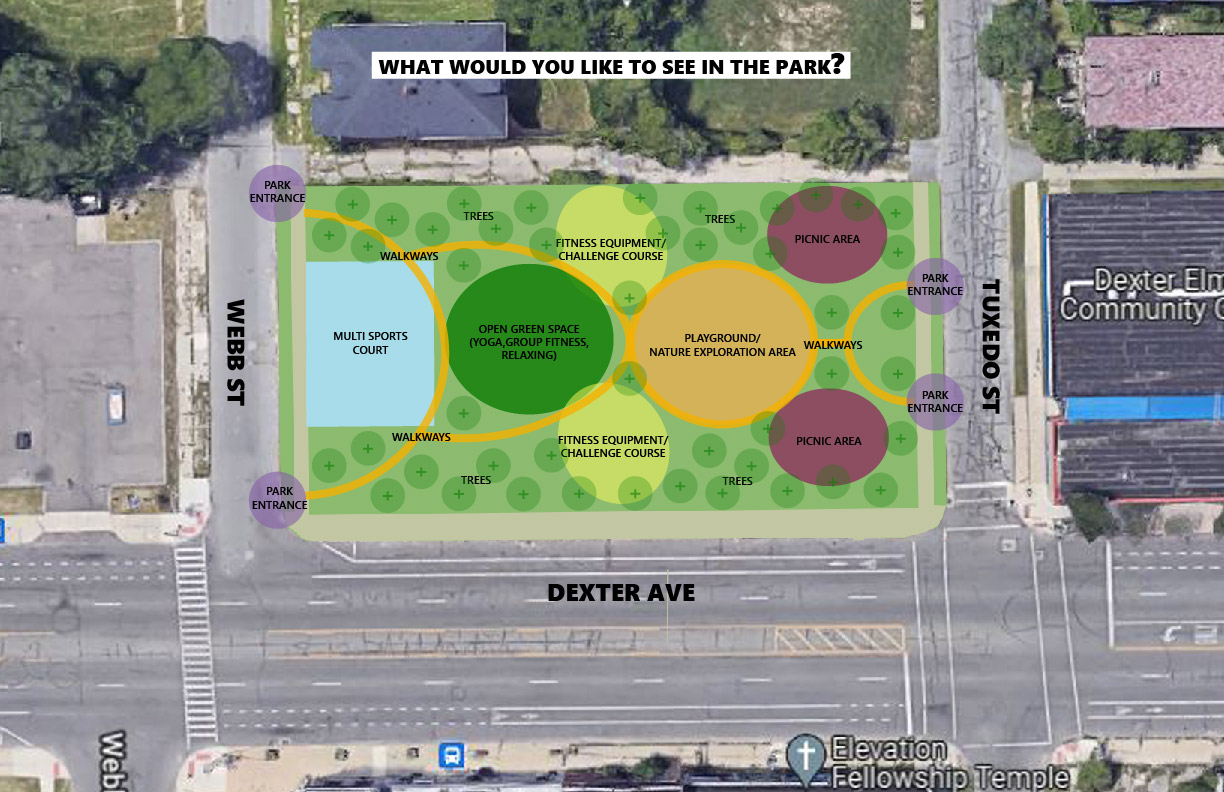 NORTH
[Speaker Notes: JULIANA
Looking into potential expansion with vacant land around the center/park - this would be a future phase and not yet funded.
Park – 0.6 acres]
Park - Concept Design Option #2
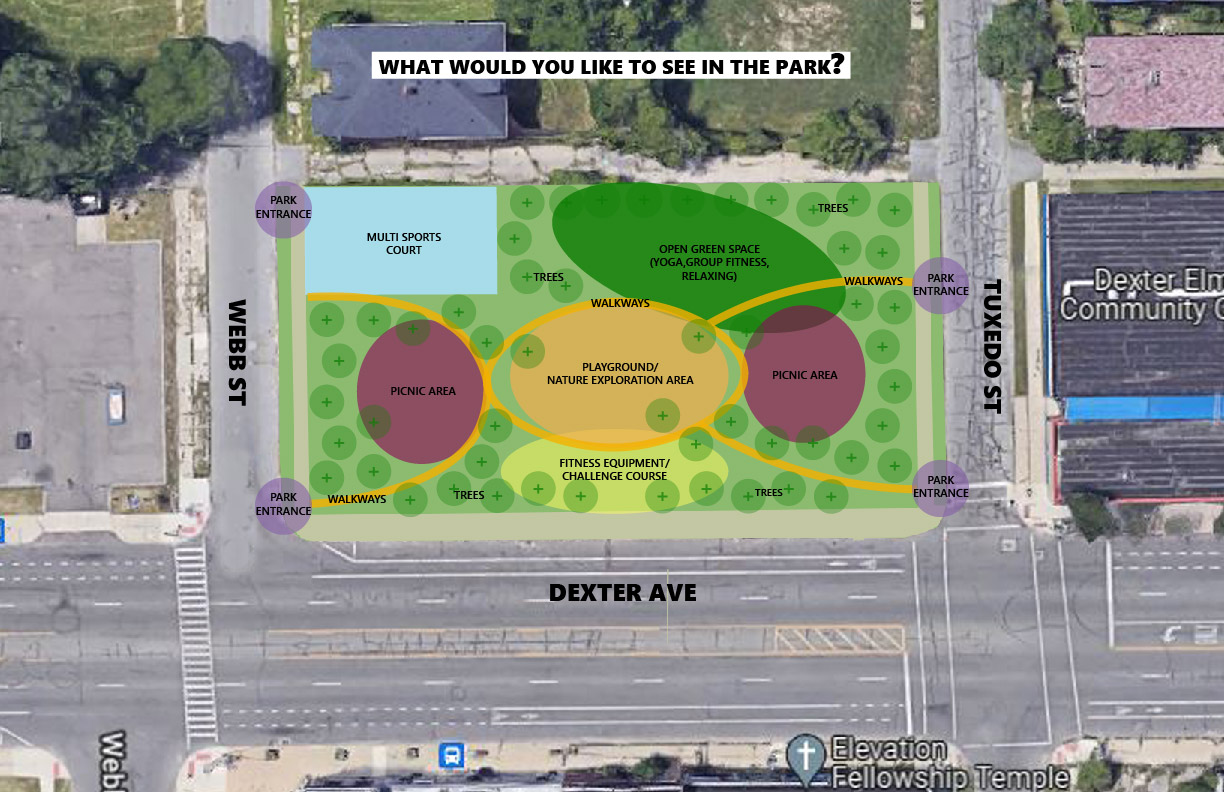 NORTH
[Speaker Notes: JULIANA
Looking into potential expansion with vacant land around the center/park - this would be a future phase and not yet funded.
Park – 0.6 acres]
Park - Concept Design Option #3
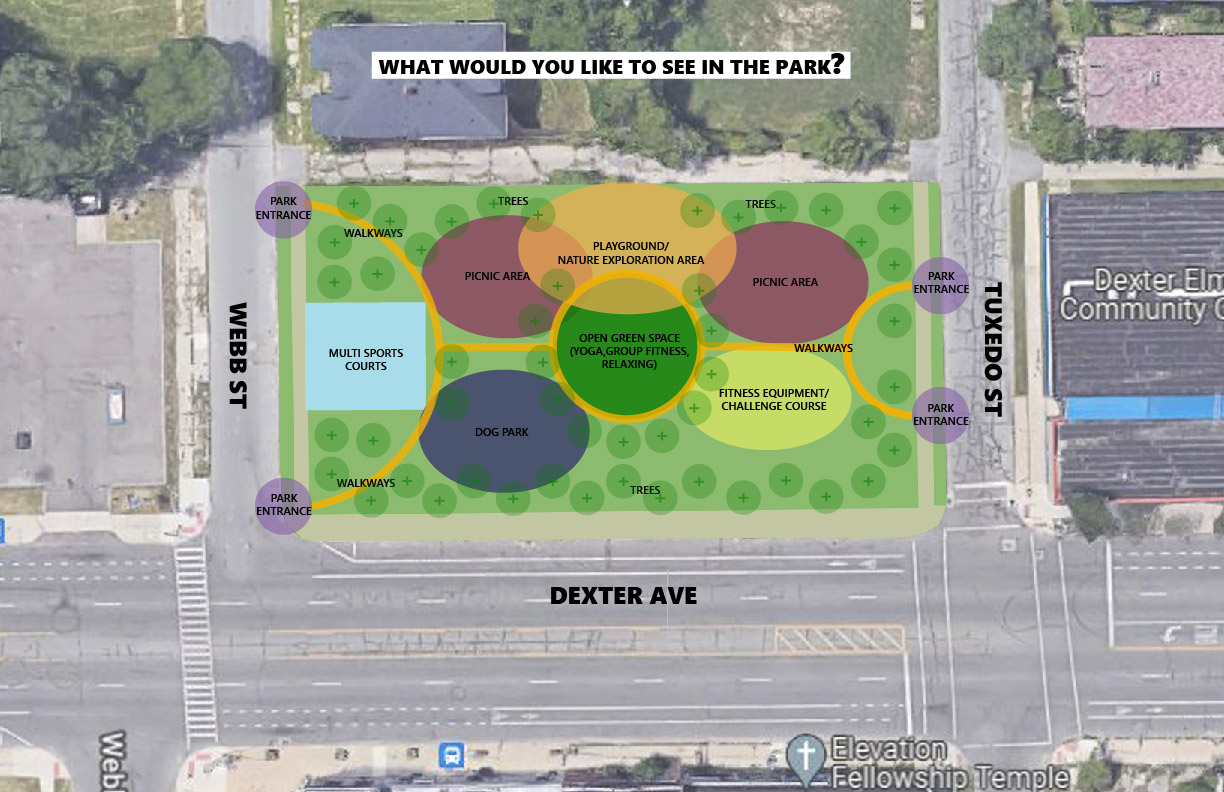 NORTH
[Speaker Notes: JULIANA
Looking into potential expansion with vacant land around the center/park - this would be a future phase and not yet funded.
Park – 0.6 acres]
Playground - Precedent Images
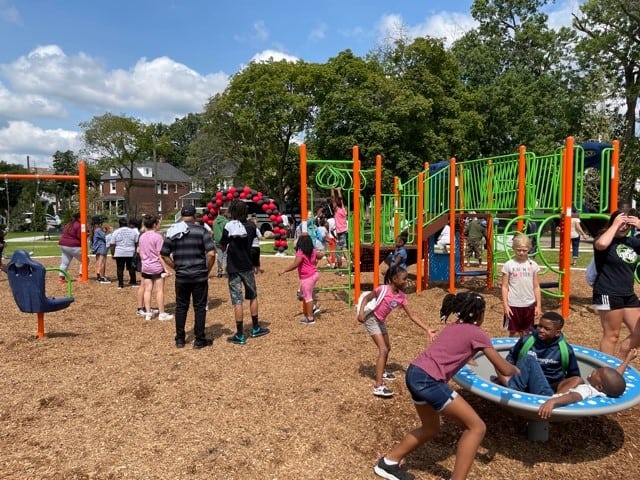 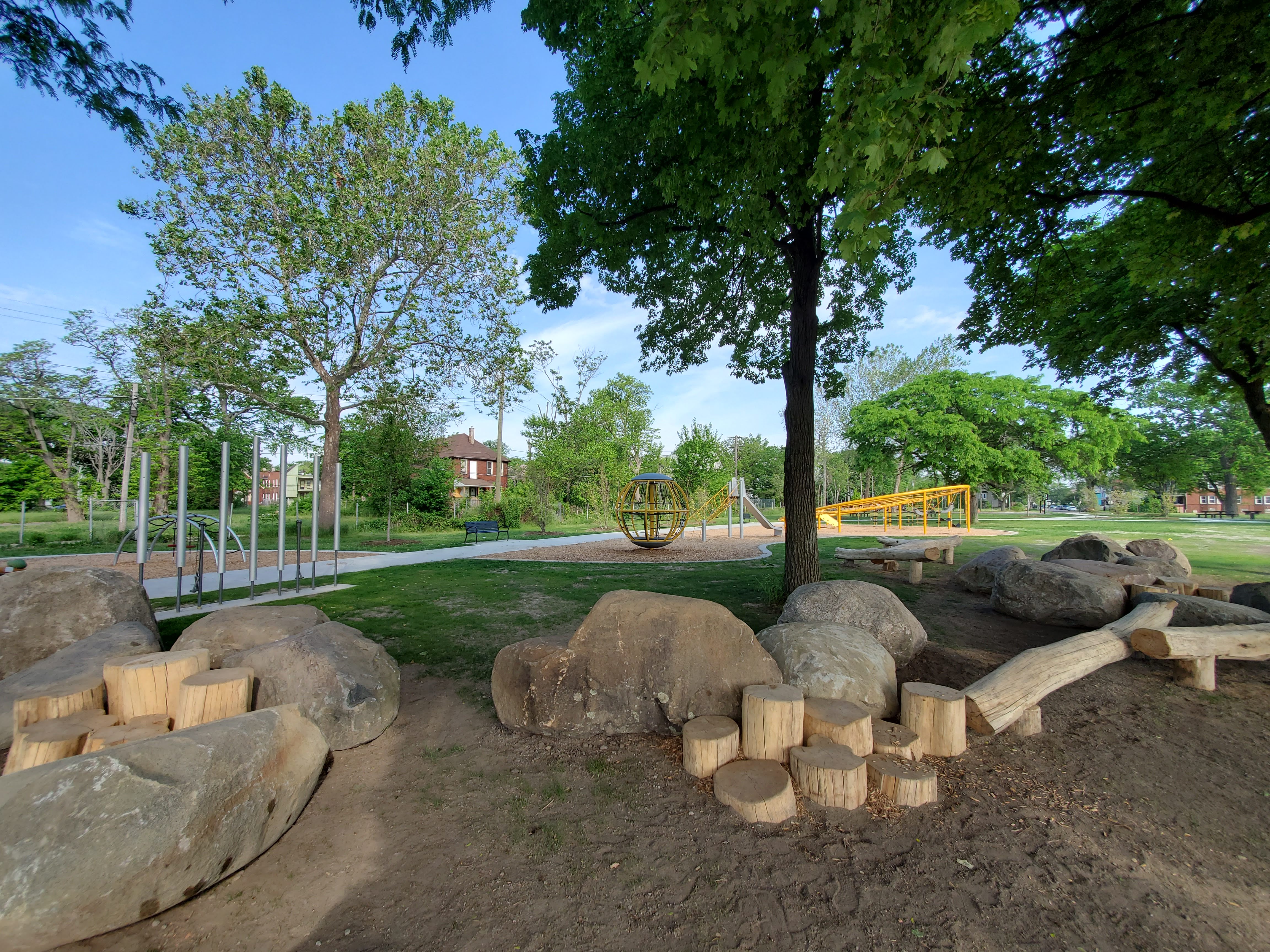 [Speaker Notes: JULIANA
Looking into potential expansion with vacant land around the center/park - this would be a future phase and not yet funded.
Park – 0.6 acres]
Playground - Precedent Images
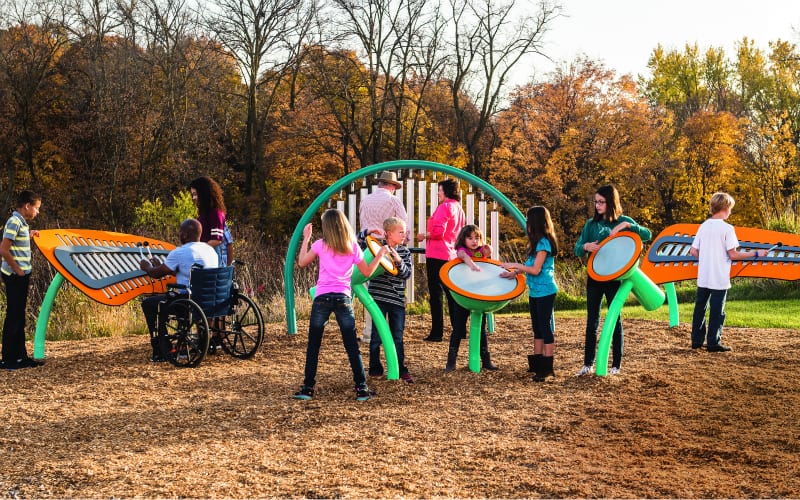 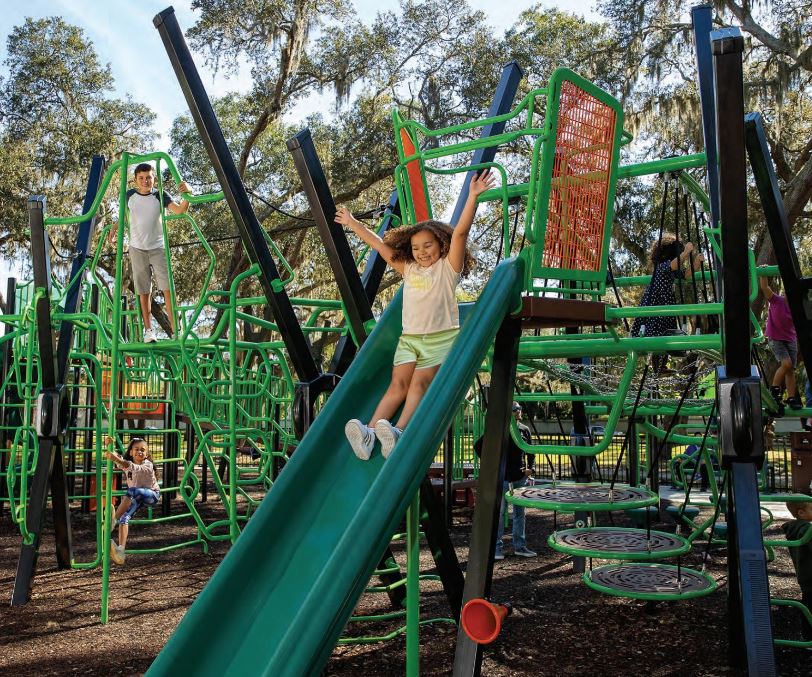 [Speaker Notes: JULIANA
Looking into potential expansion with vacant land around the center/park - this would be a future phase and not yet funded.
Park – 0.6 acres]
Playground - Precedent Images
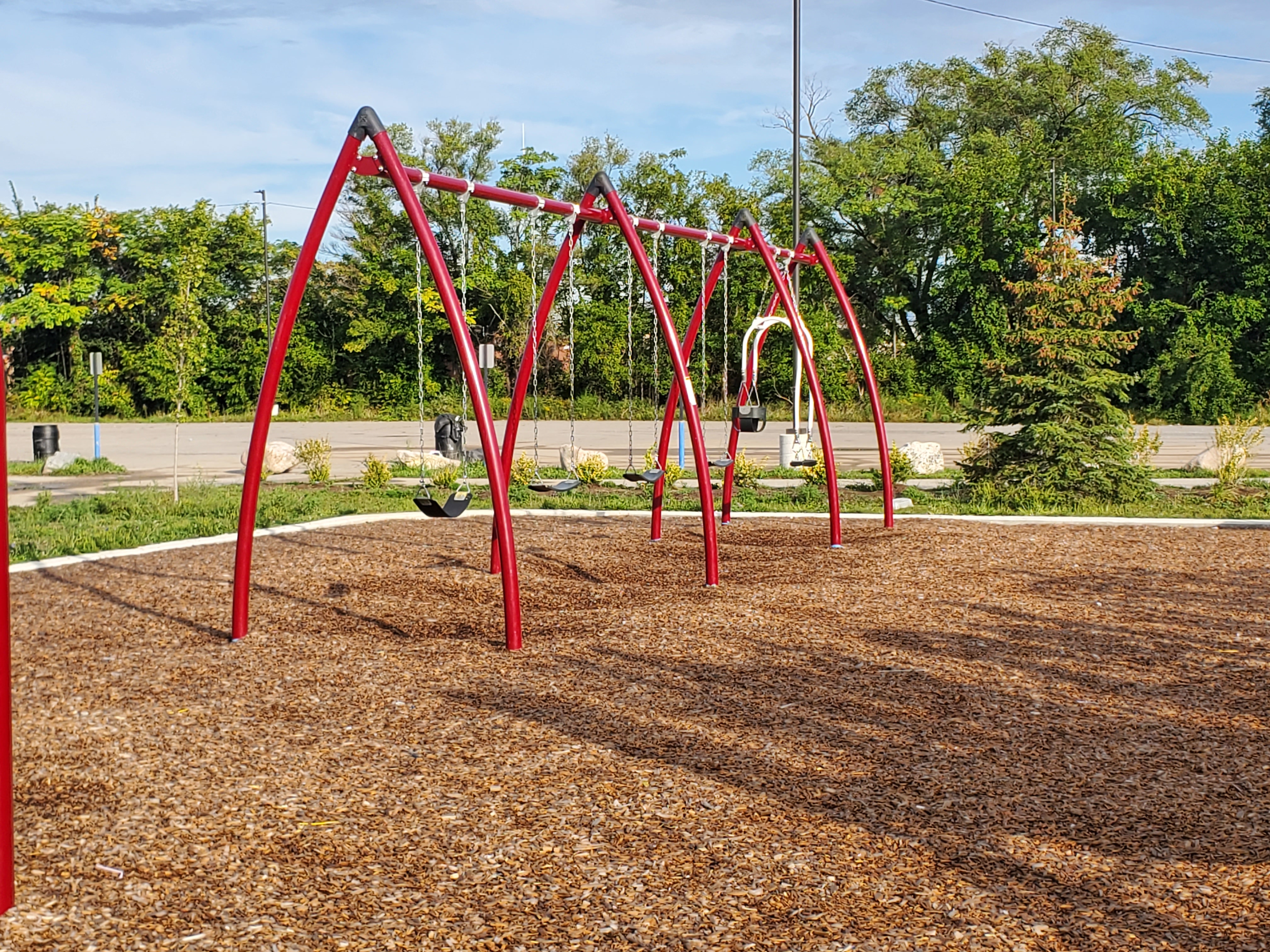 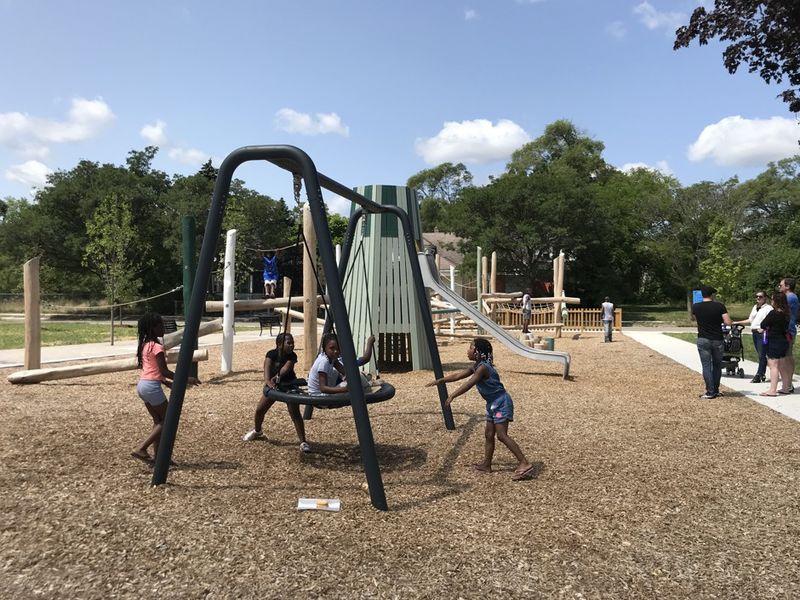 [Speaker Notes: JULIANA
Looking into potential expansion with vacant land around the center/park - this would be a future phase and not yet funded.
Park – 0.6 acres]
Sports Court - Precedent Images
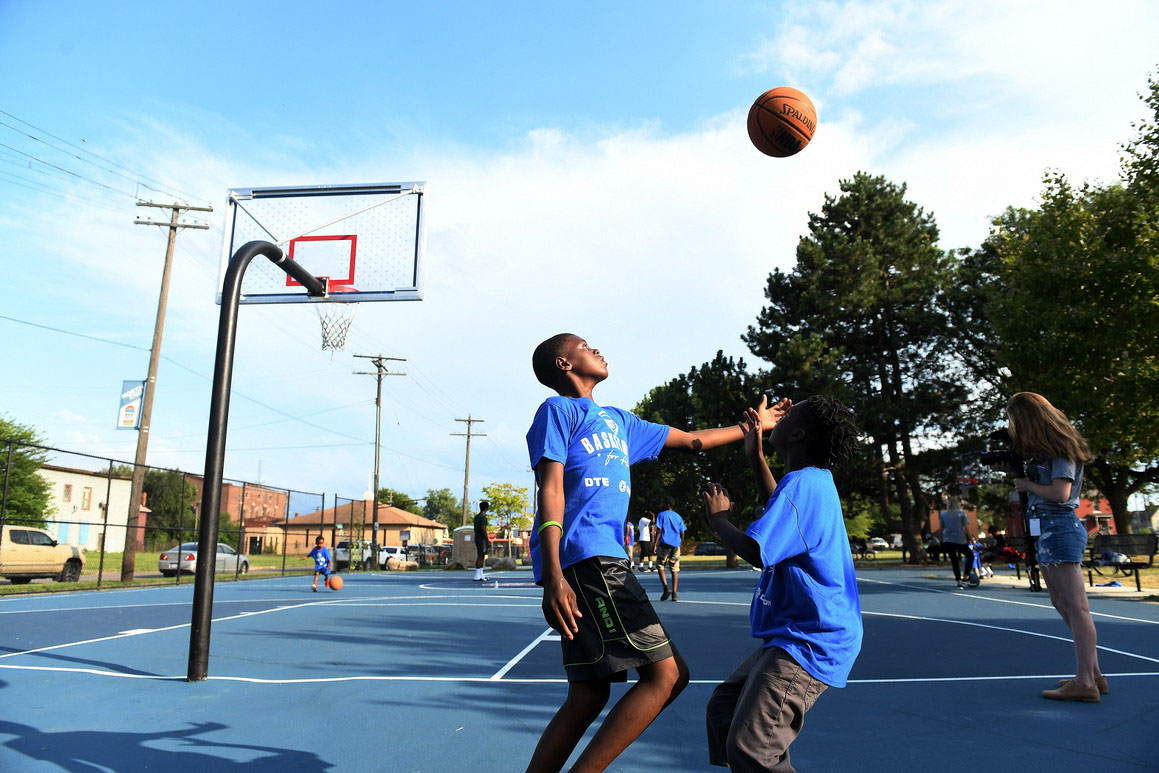 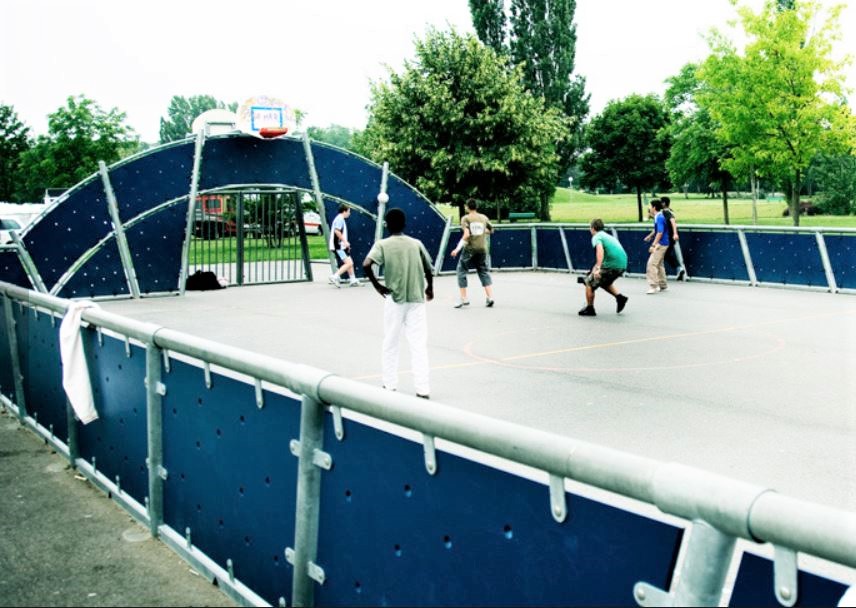 [Speaker Notes: JULIANA
Looking into potential expansion with vacant land around the center/park - this would be a future phase and not yet funded.
Park – 0.6 acres]
Fitness - Precedent Images
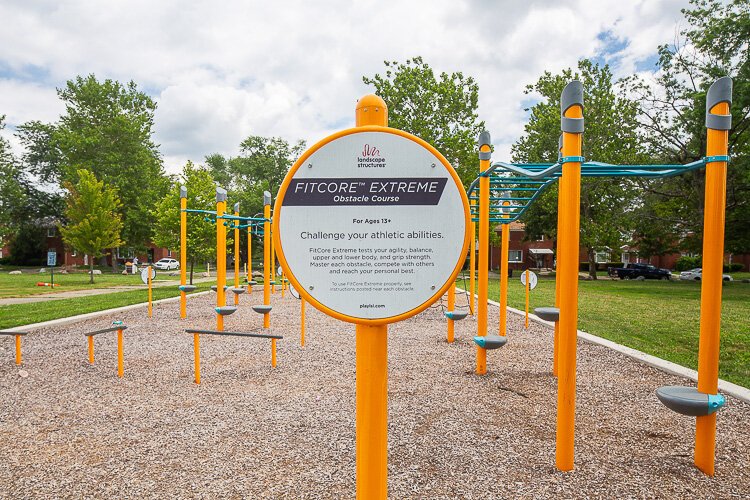 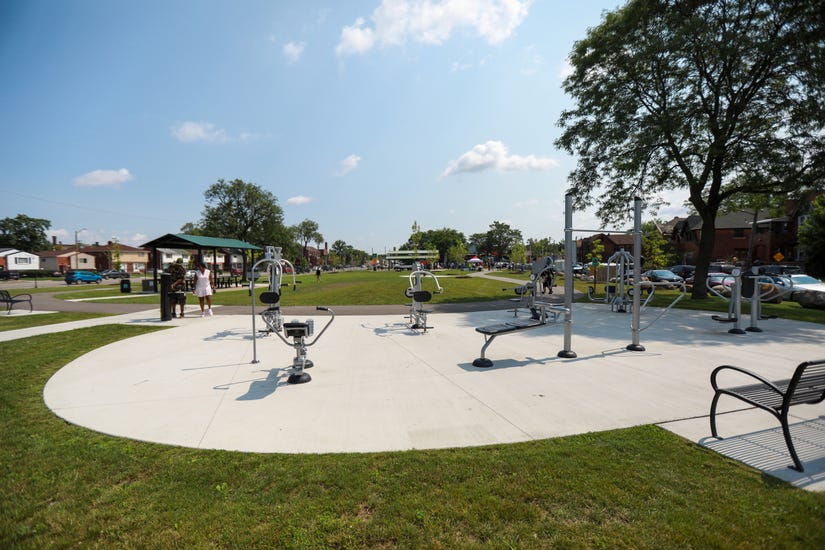 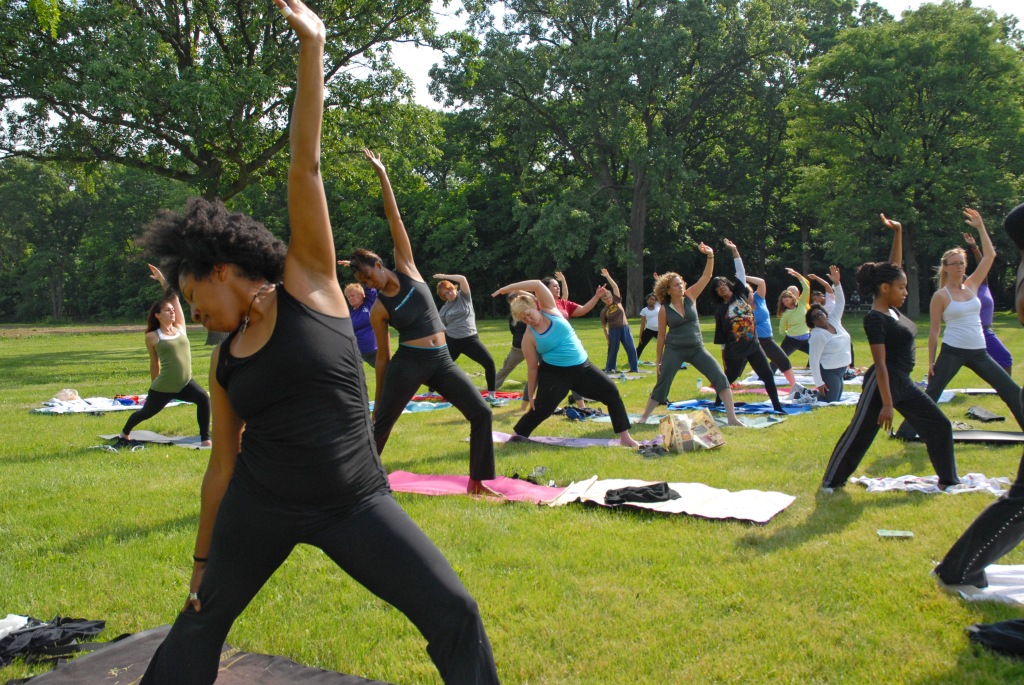 [Speaker Notes: JULIANA
Looking into potential expansion with vacant land around the center/park - this would be a future phase and not yet funded.
Park – 0.6 acres]
Site Amenities - Precedent Images
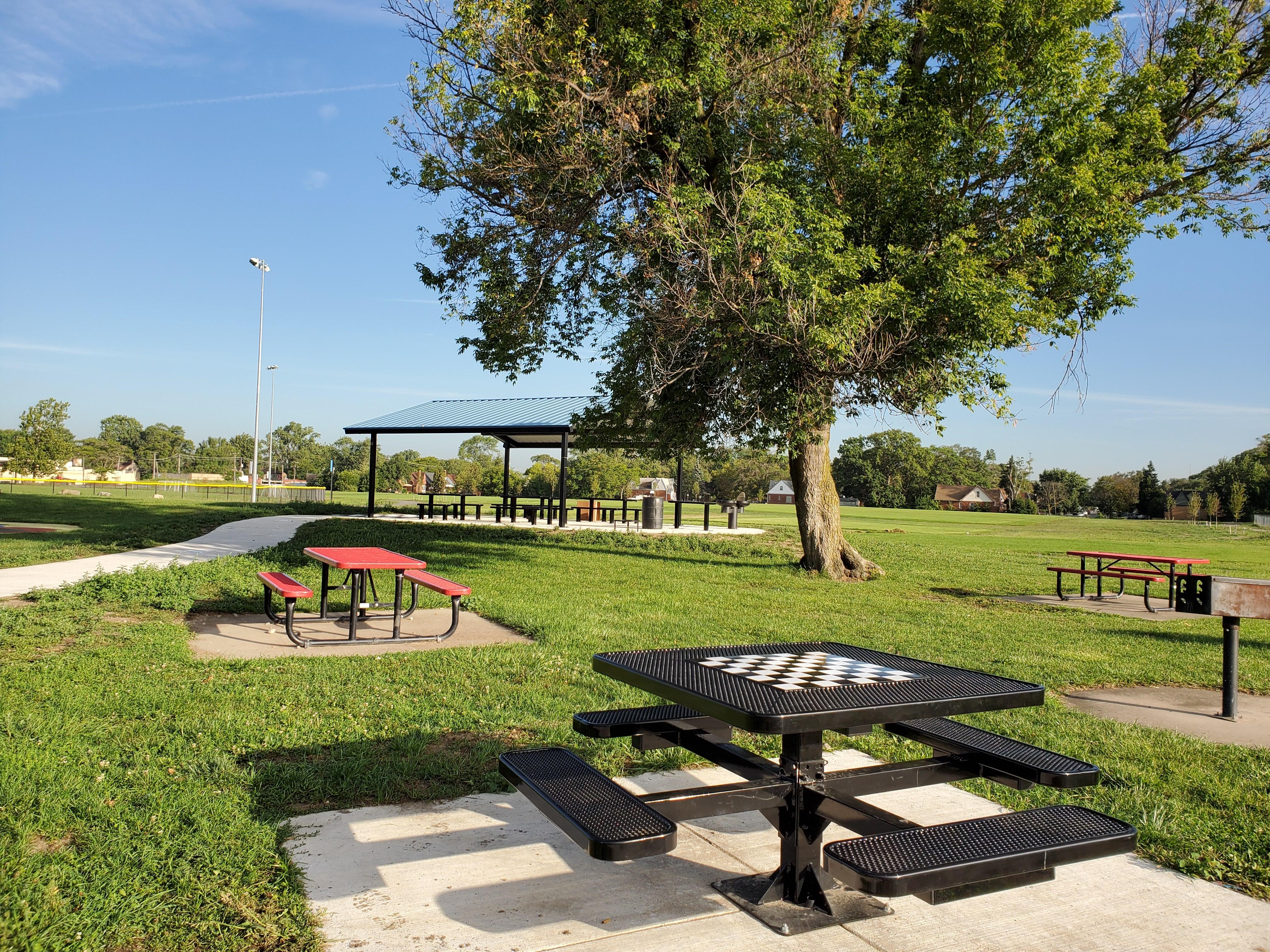 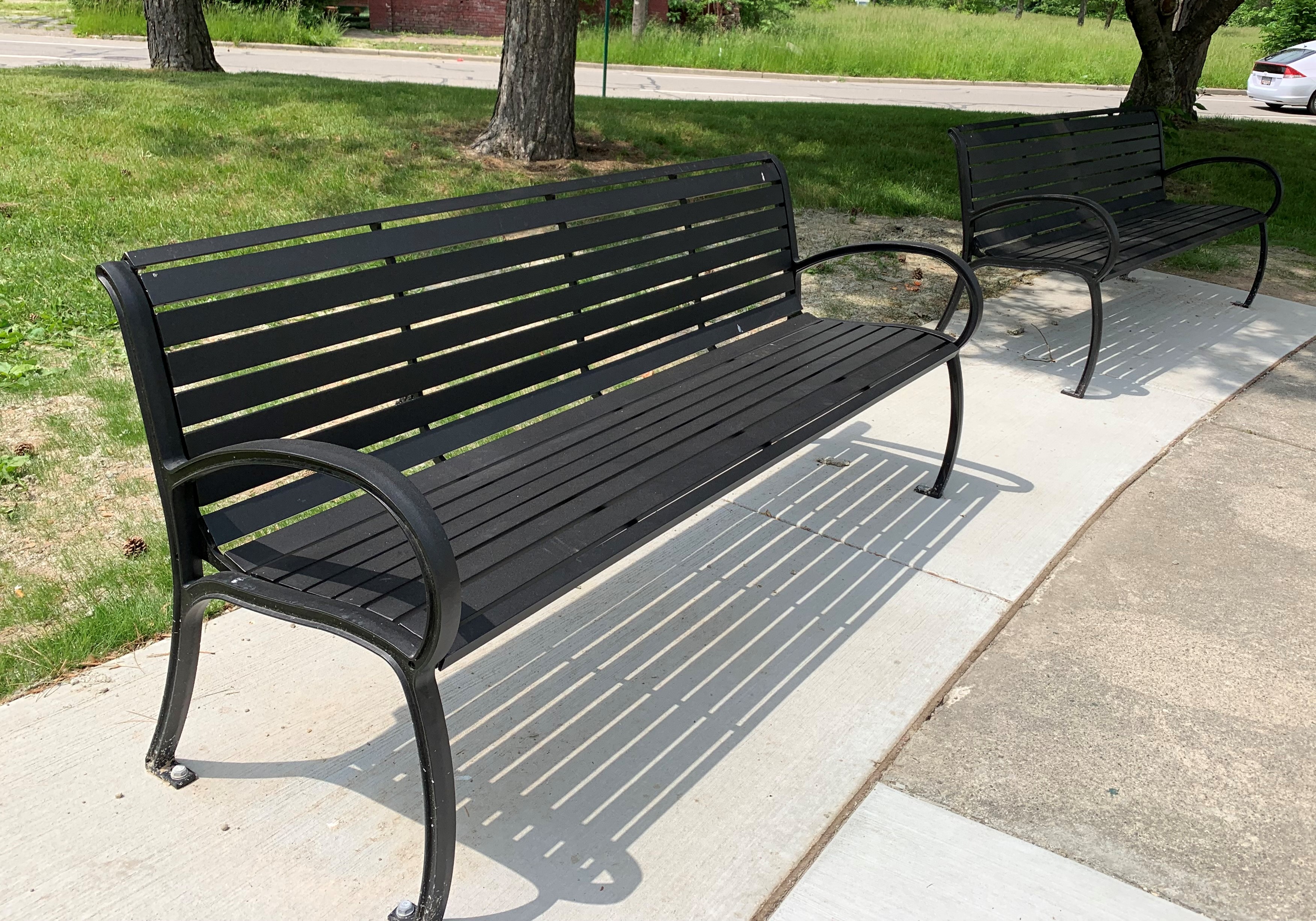 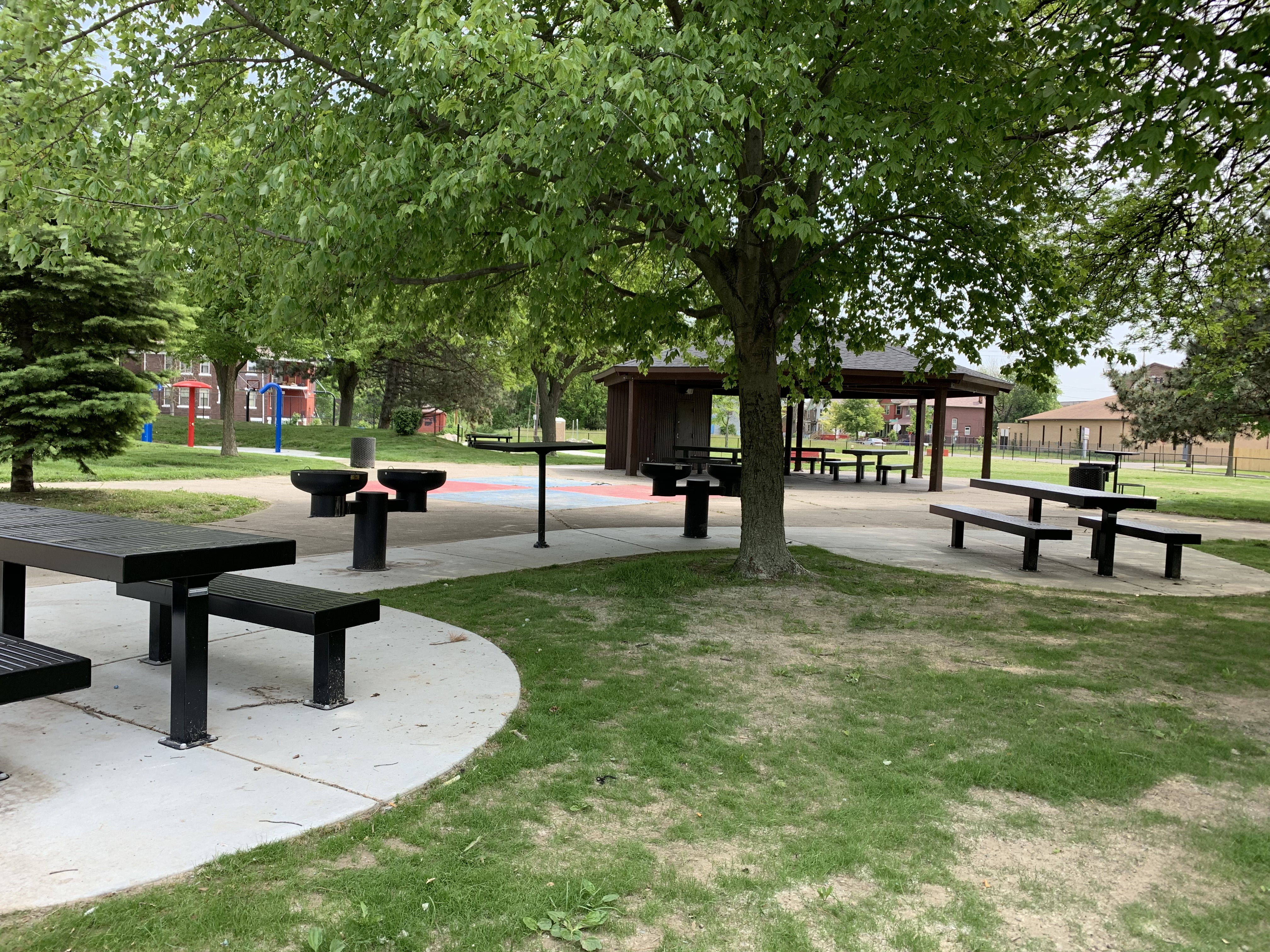 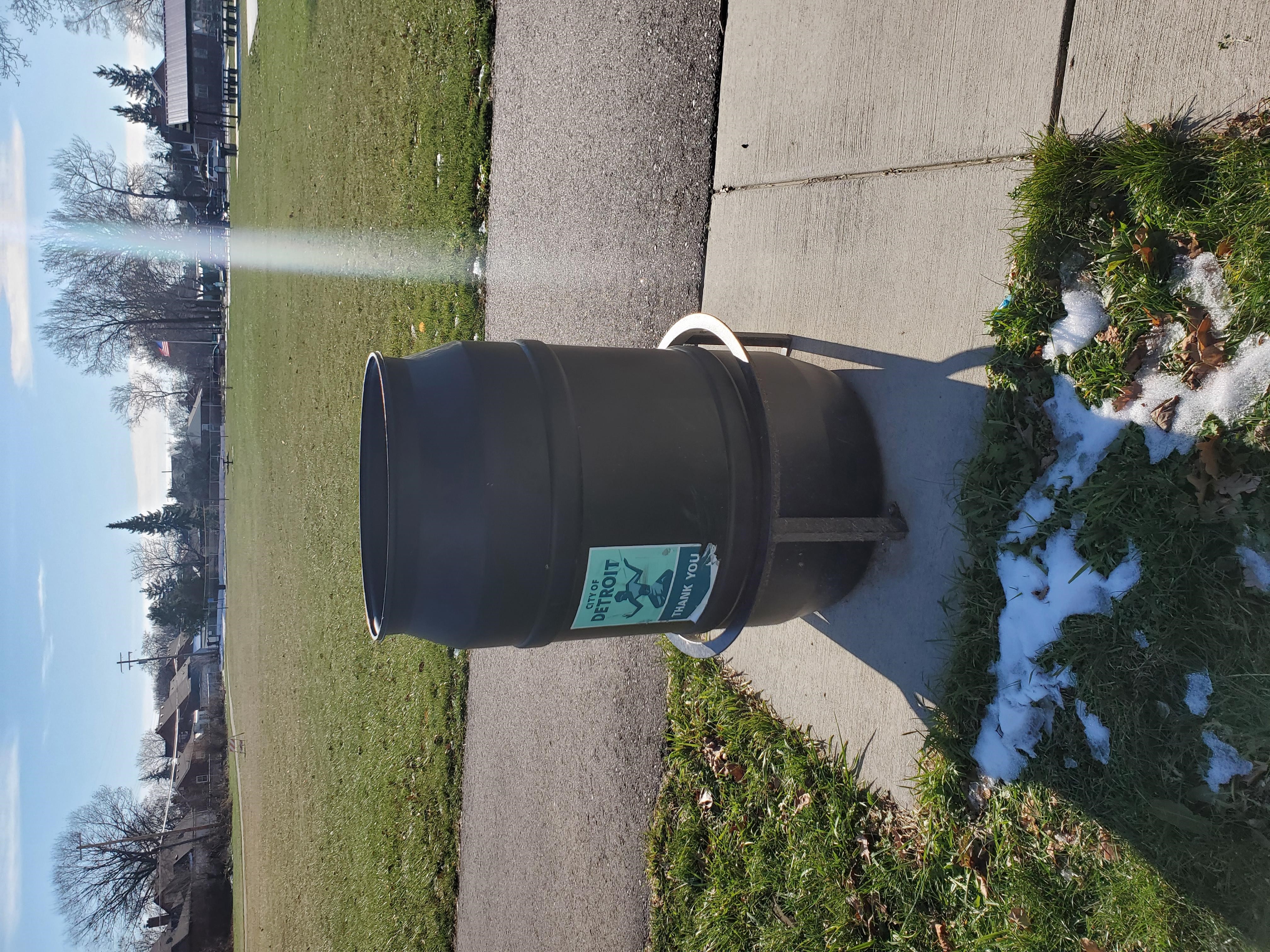 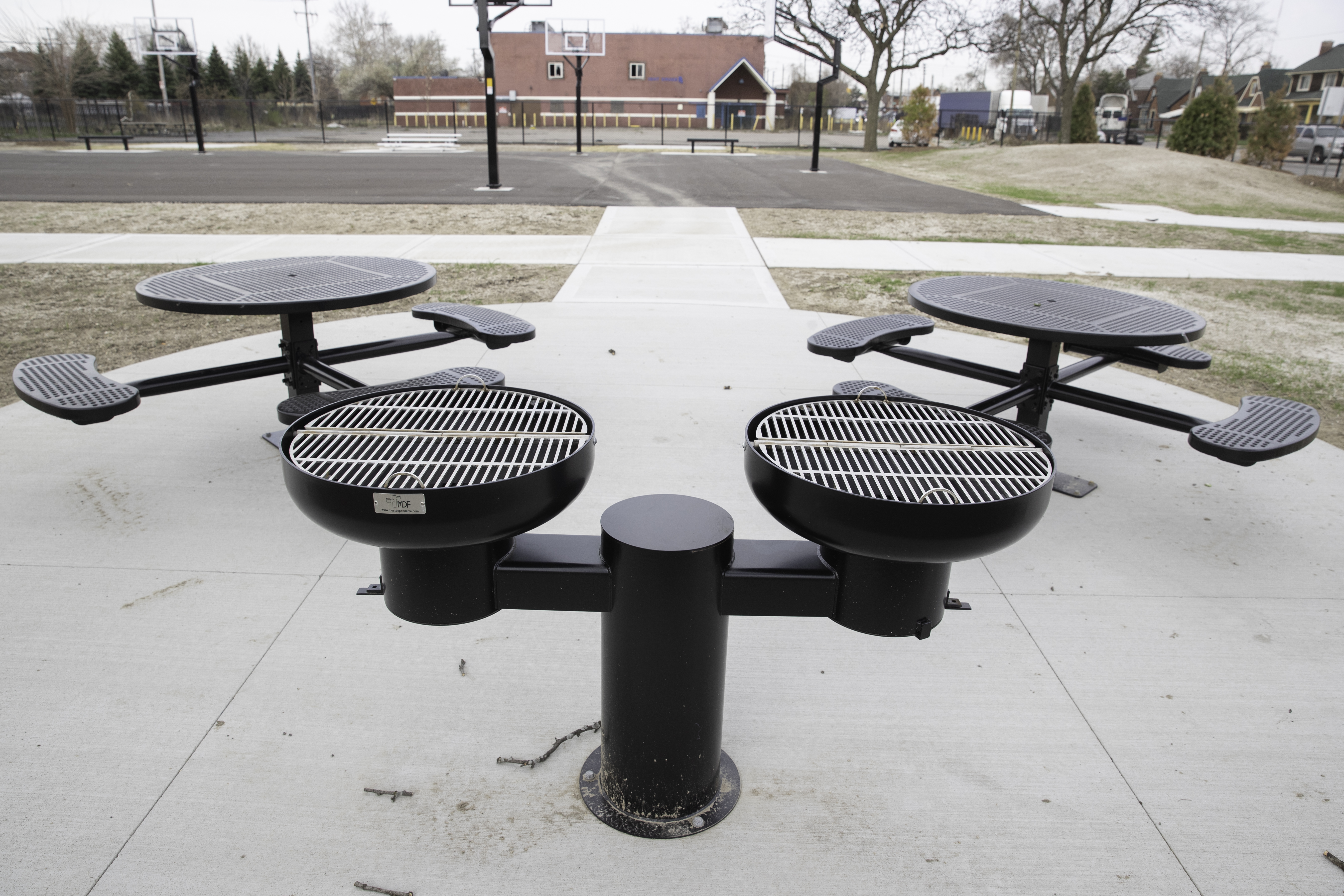 [Speaker Notes: JULIANA
Looking into potential expansion with vacant land around the center/park - this would be a future phase and not yet funded.
Park – 0.6 acres]
Discussion – Report back in ~40 minutes
Thank you!


Stay up to date on the project: Detroitmi.gov/DexterElmhurst


Contact us:
Juliana Fulton - Deputy Chief Parks Planner     fultonj@detroitmi.gov
Debbie Machnak - Project Manager     Debbie.Machnak@detroitmi.gov